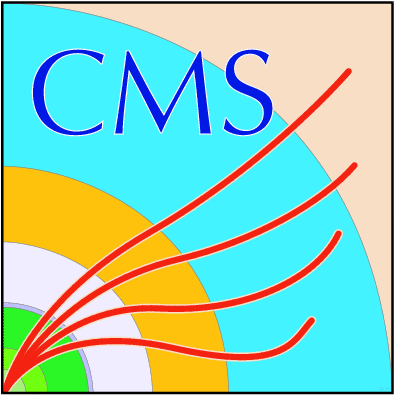 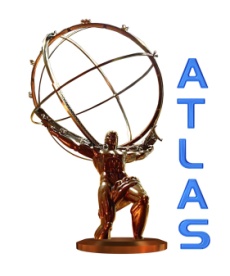 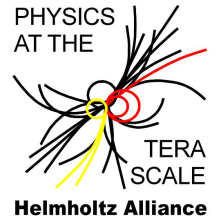 Novel Powering Schemes
Katja Klein
1. Physikalisches Institut B
RWTH Aachen University
5th HGF Detector Workshop, Bonn
March 15th, 2012
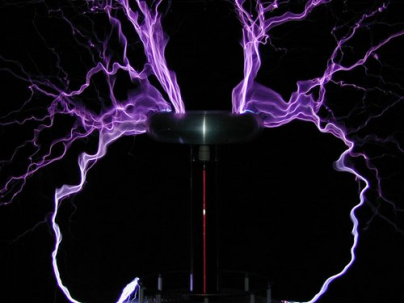 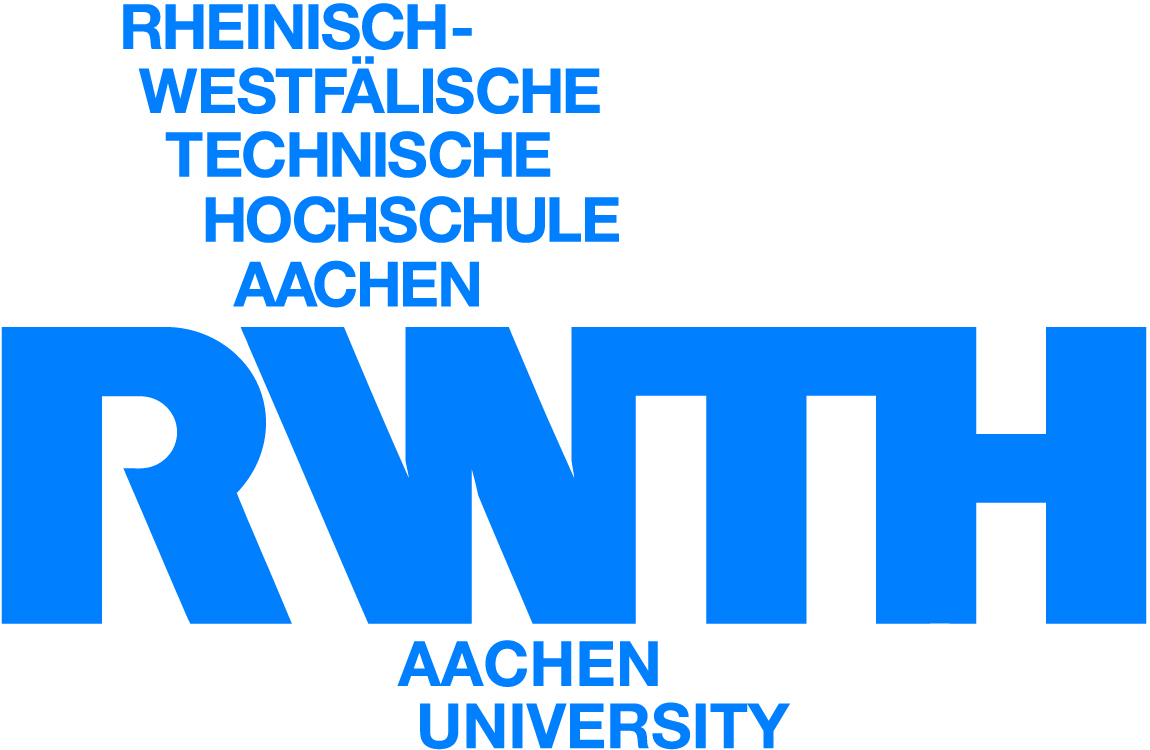 Outline
Motivation
 DC-DC conversion
 Buck converters
 CMS pixels
 CMS strips
 ATLAS strips
 Switched capacitor converters
 CMS strips
 ATLAS pixels
 Serial powering
 [ATLAS pixels  covered in Laura‘s talk]
 ATLAS strips
 Summary
Katja Klein
Novel Powering Schemes
2
Tracker Power Distribution
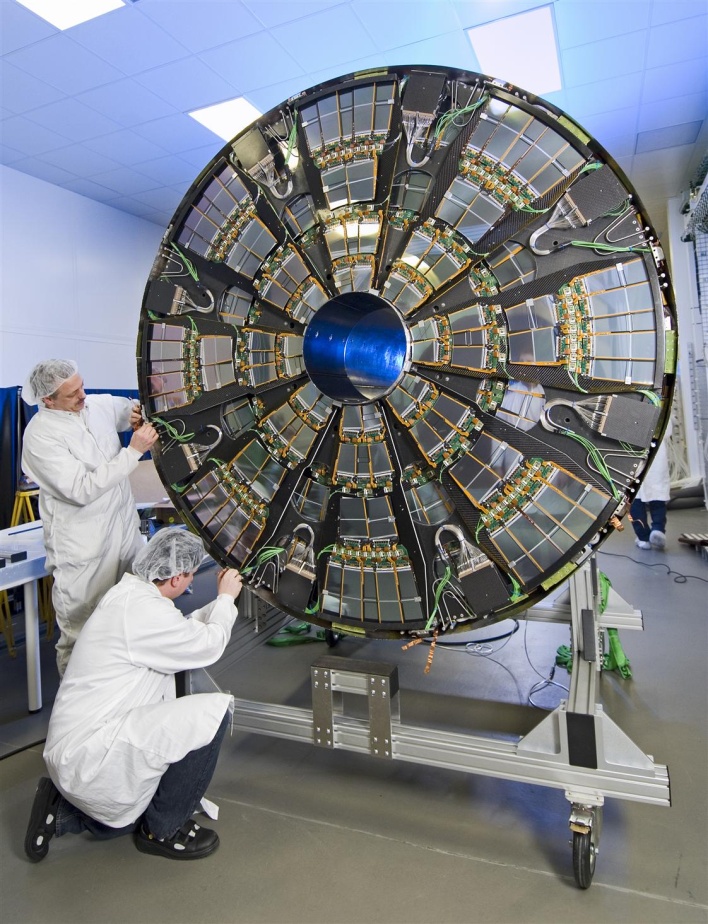 CMS end cap before cabling
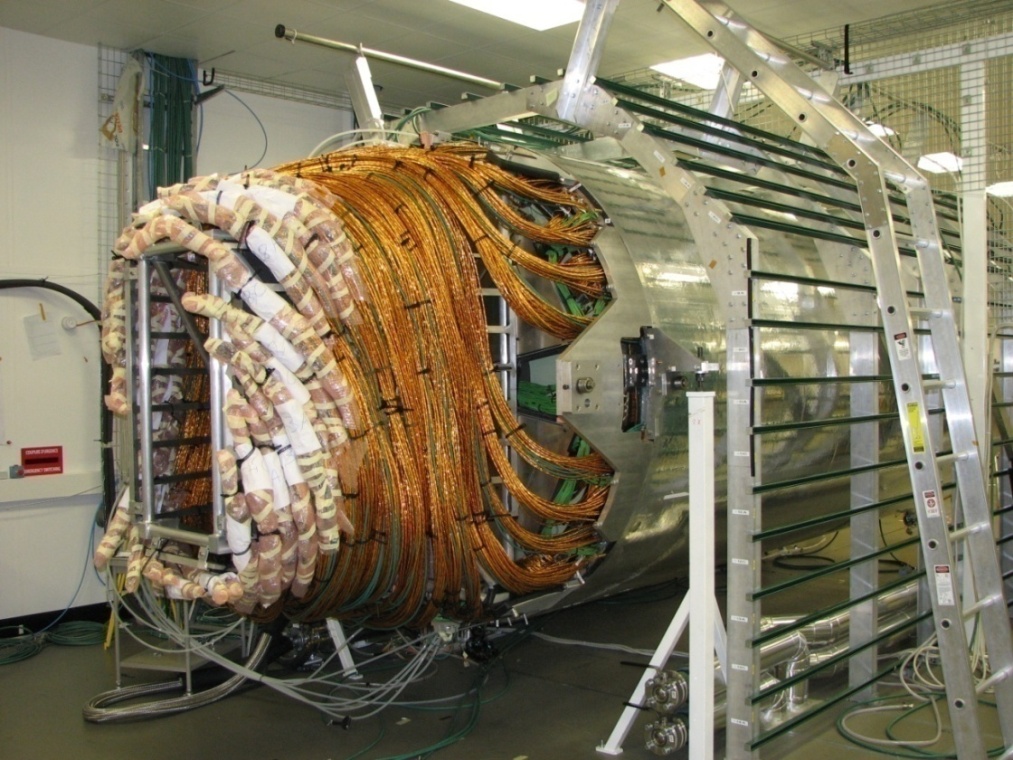 CMS strip tracker after cabling
Silicon trackers need a lot of power: e.g. CMS strips 33kW, CMS pixels 3.6kW 
 Power is supplied via  50m long cables from power supplies (PS) on balconies    Power loss Ploss = RcabI2 in cables amounts to about 50-60% of total power
 Future trackers will need even more power (more channels, more functionality)
Katja Klein
Novel Powering Schemes
3
Tracker Power Distribution
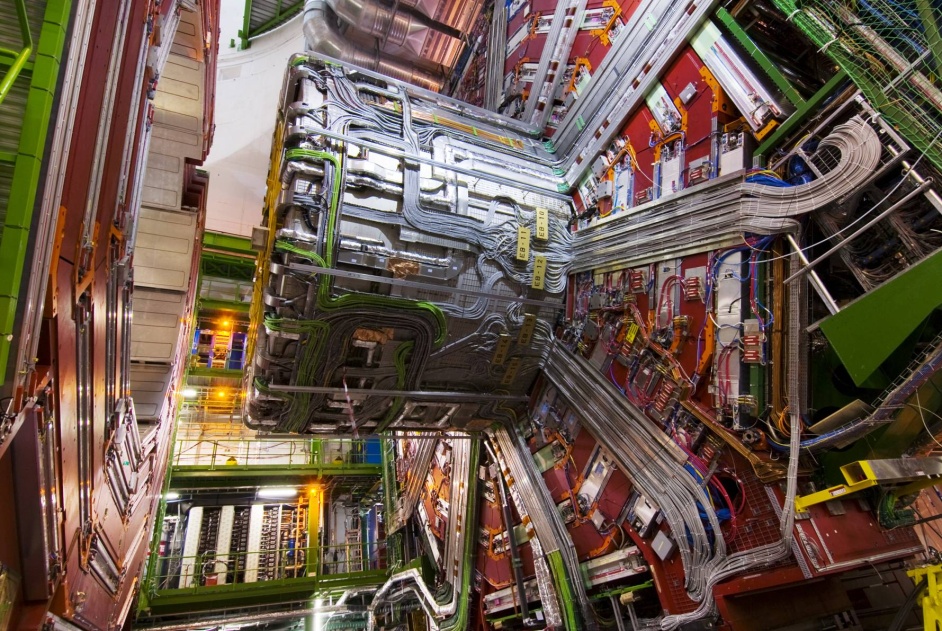 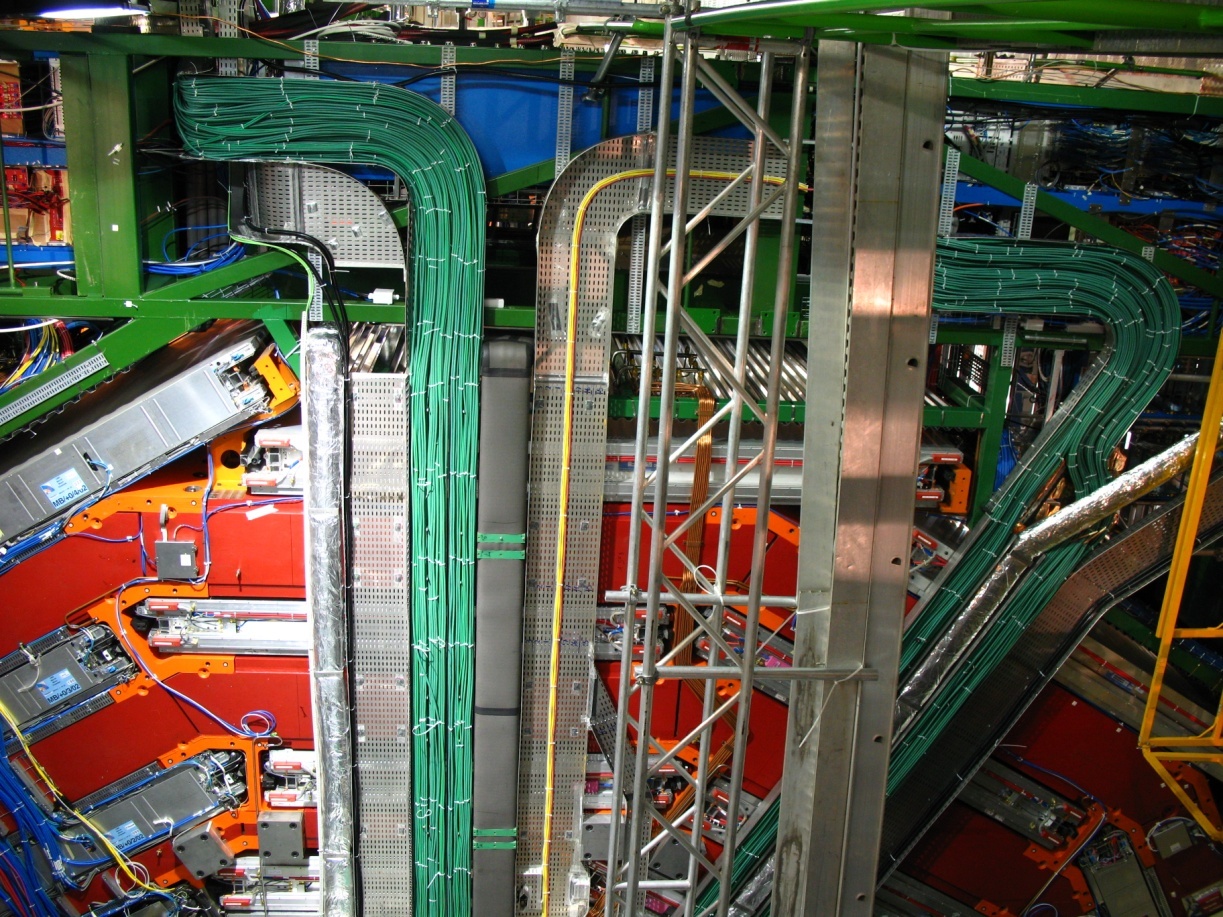 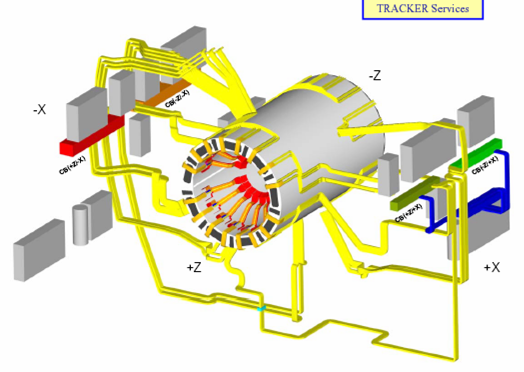 Complex routing of services  exchange for HL-LHC (still) not considered an option
 Cable channels full and maximal total current limited (e.g. CMS strips ~ 15kA)
CMS Tracker cable routing
Katja Klein
Novel Powering Schemes
4
Tracker Power Distribution
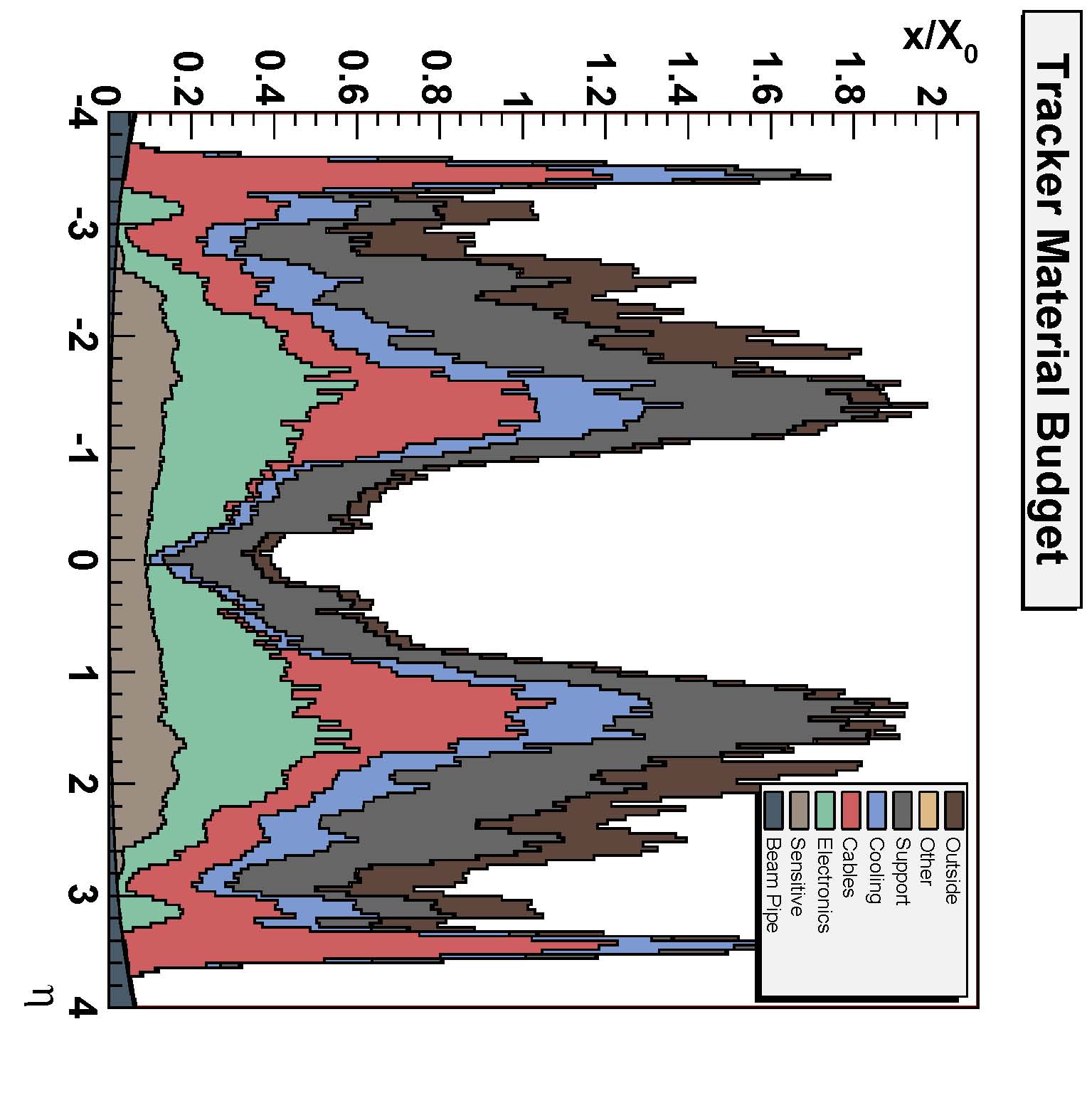 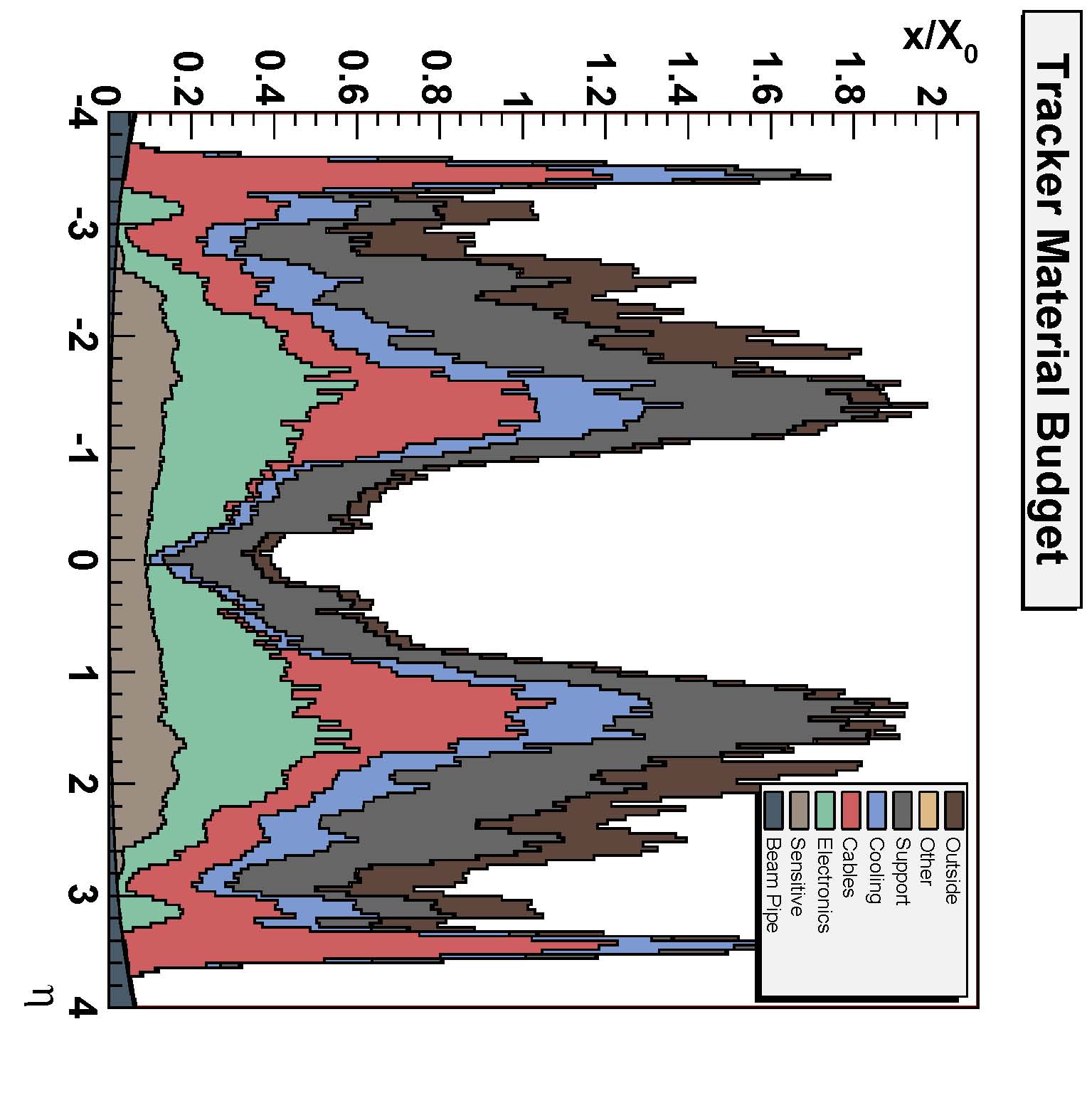 CMS Tracker material budget
ATLAS Tracker material budget
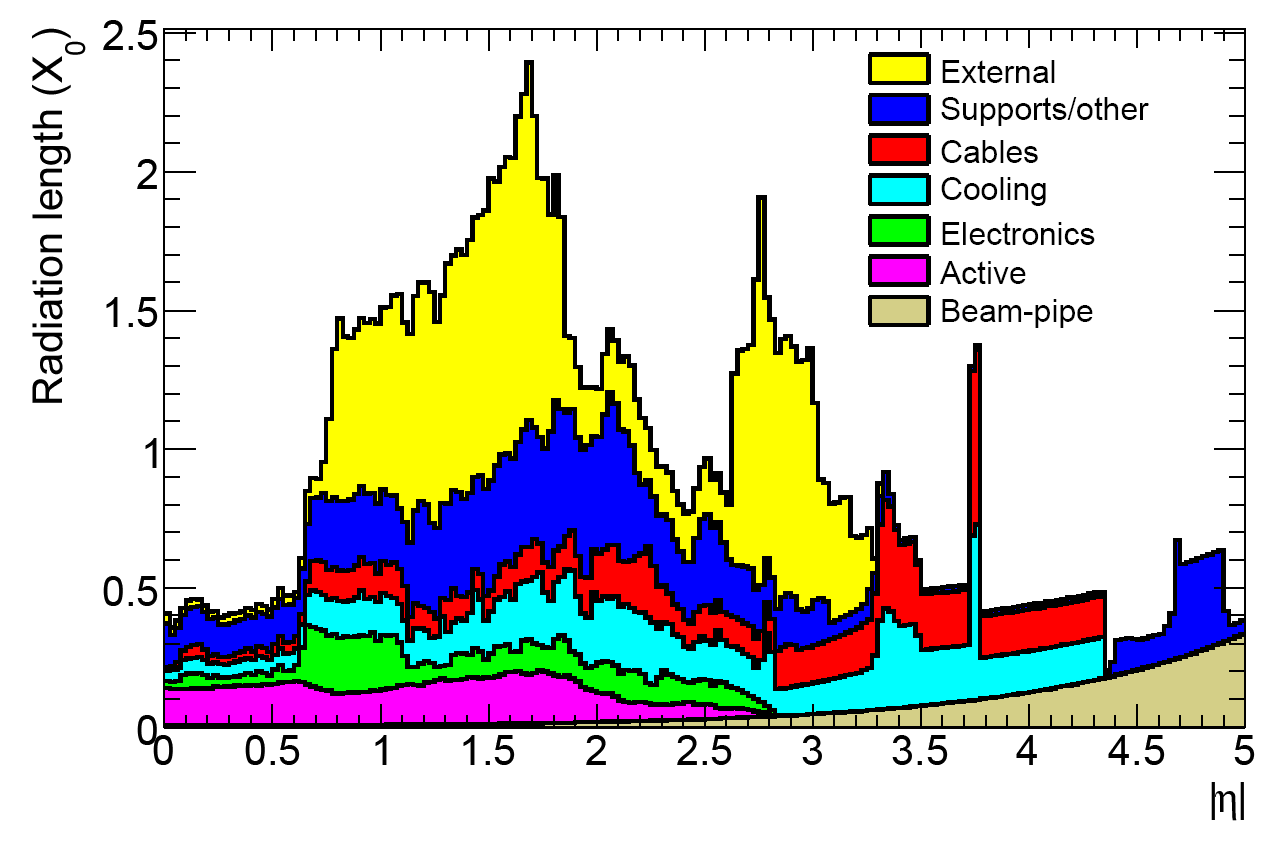 Power related contribution to material budget is significant  (Category “Cables“, but also hidden in “electronics“, “support“, “cooling“)
 Strategy to reduce power-related material contributions:
 Reduce front-end power consumption (difficult)
 Reduce supply currents by applying novel powering schemes
Katja Klein
Novel Powering Schemes
5
Powering Schemes
Independent powering (ATLAS today)
Parallel powering (CMS today)
PS
D
PS
Dn
D1
DC-DC conversion (CMS upgrade,                                  ATLAS upgrade ?)
Serial Powering (ATLAS upgrade ?)
D1
D2
Dn
Low current
DC-DC
Converter
PS
PS
D
Large
current
Basic idea:
Provide power at higher voltage and lower current, convert back on-detector
Basic idea:
Reduce current by “recycling“ it
Effect in both cases: lower Ohmic losses and lower voltage drops less / thinner cables required off-detector, less copper required in tracker volume
Katja Klein
Novel Powering Schemes
6
DC-DC Conversion
Short cables (cm)
Long cables (~ 50m)
DC-DC
Converter
E.g. r = 4  
10V  2.5V
Detector module
PS
E.g. 10V, 0.5A
Detector module
E.g. 2.5V, 2A
Idea: Deliver P = UI as (rU)(I/r) with conversion ratio r  >> 1
 Reduce losses Ploss = RI2 in input cables by factor r2
 Many different working principles and layouts   cover here buck converters & switched capacitors (main areas of tracker R&D)
Pro:
 Standard system design   (grounding, communication)
Con:
 Switching with MHz frequencies  switching noise
 Trade-off between high efficiency and low mass
Was main argument for CMS 
to move to this scheme!
Katja Klein
Novel Powering Schemes
7
DC-DC Buck Converters
Phase 1
Duty cycle D = t1,on/T;       r = Vin/Vout    1/D
Phase 2
Pro:
 Can supply large currents (< 3-4A)
 Regulation of output voltage, based    on Pulse Width Modulation
 High conversion ratio possible   (V_in < 10V)
Con:
 Radiation tolerance of high-voltage transistors
 Several discrete components:    coil, capacitors, shield  additional material
 Saturation of ferrites in > 2.5T field  air-core coil    massive, high resistance, radiation
Katja Klein
Novel Powering Schemes
8
DC-DC Buck Converters: The ASIC
ASIC includes transistors and voltage regulation circuit (PWM)
 Custom radiation-tolerant ASICs by CERN-PH-ESE (Faccio et al.) since 2008
 Latest prototype in AMIS I3T80 0.35µm CMOS (ON Semiconductor, US)
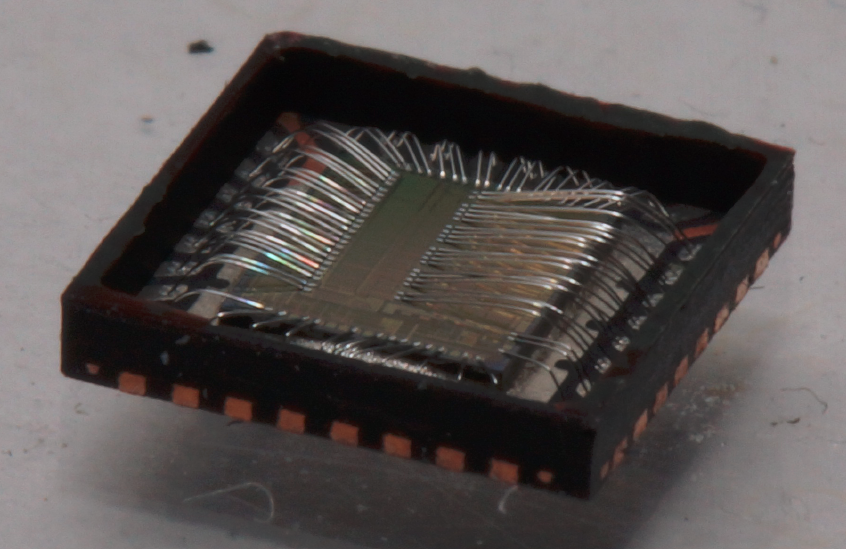 AMIS4 operating parameters:
 Vin < 10V
 Iout < 3A   (4A @ -30°C)
 fs = 1-3MHz
 L = 200-500nH
AMIS4 Features (not exhaustive)
 Bandgap and linear regulators integrated
 Dead time handling with adaptive logic
 Triplication and logic against SEU
 Over-temperature protection
 Input under-voltage protection
 Soft start 
 “Power good“ status signal
AMIS4
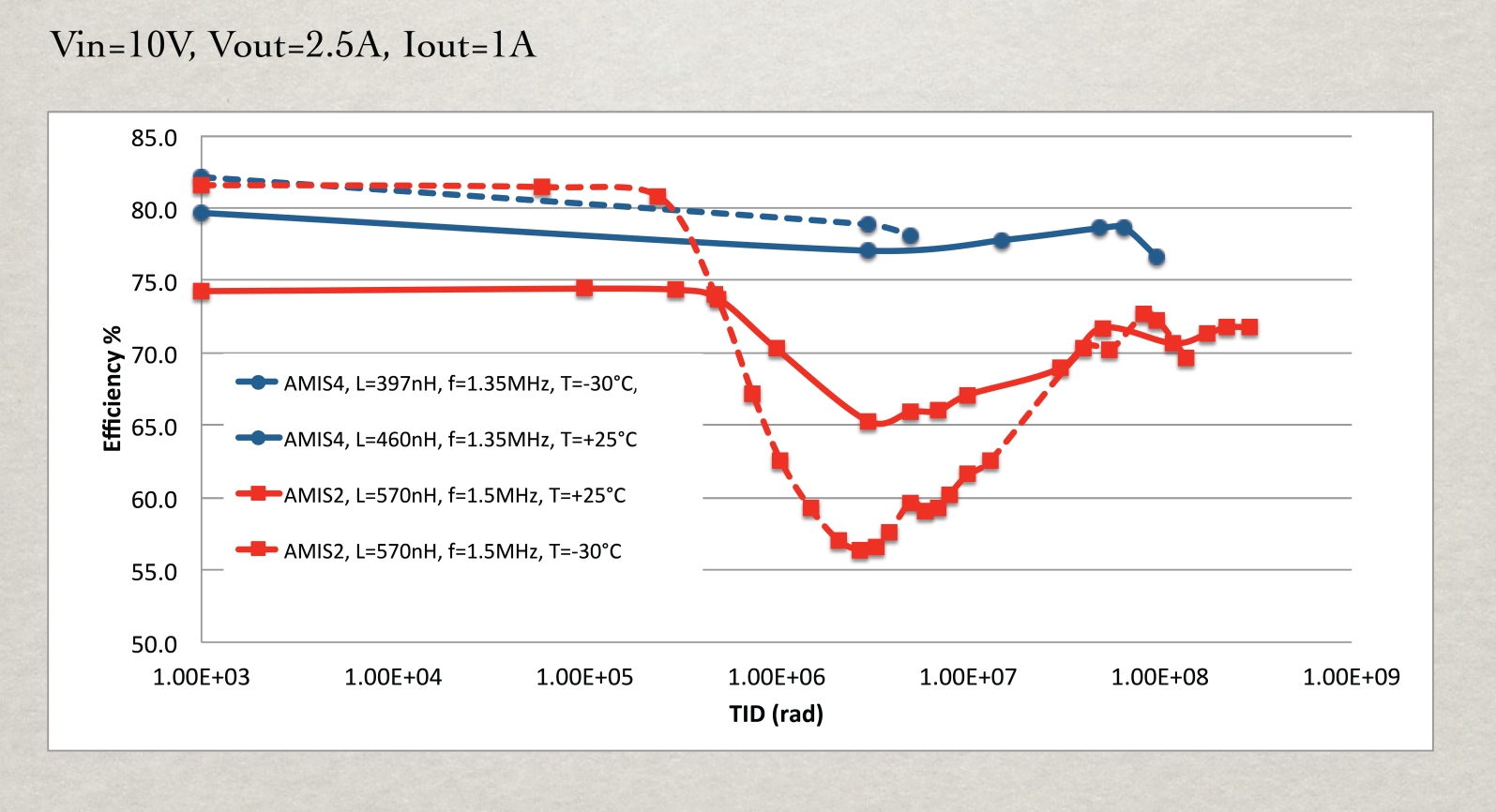 Efficiency [%]
AMIS2
Total Ionizing Dose (TID)
2012 JINST 7 C01072
Katja Klein
Novel Powering Schemes
9
DC-DC Buck Converters
Buck conv. with AMIS4 are developed by CERN (for ATLAS) & Aachen (for CMS)
V8 E: 2.6cm x 1.5cm; 1.5 -1.6g
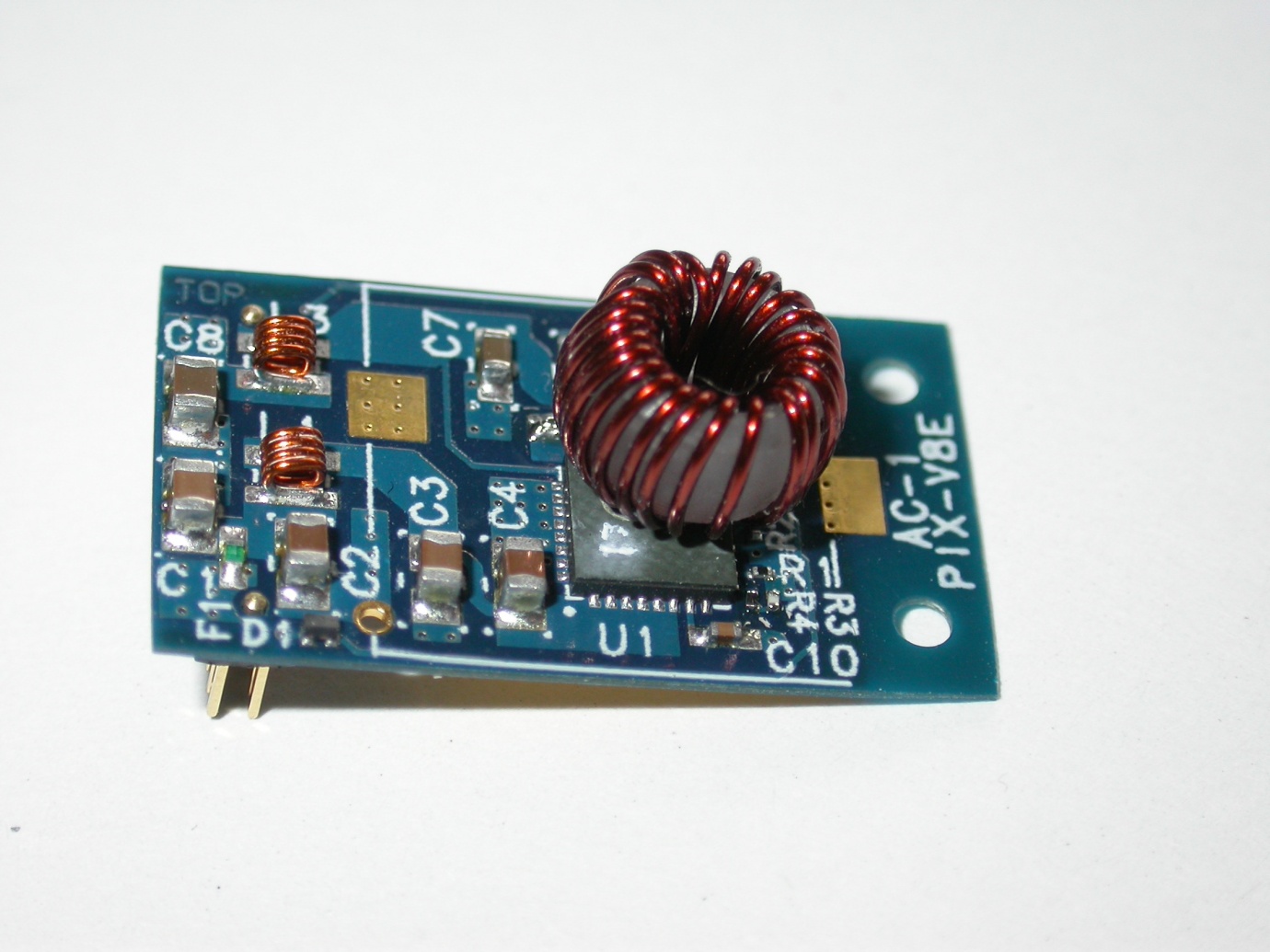 ASIC: AMIS4 by CERN
Vout = 3.3V or 2.5V
fs = 1.5MHz
2-layer PCB
Toroidal plastic core inductor L = 450nH
Pi-filters at in- and output
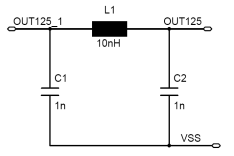 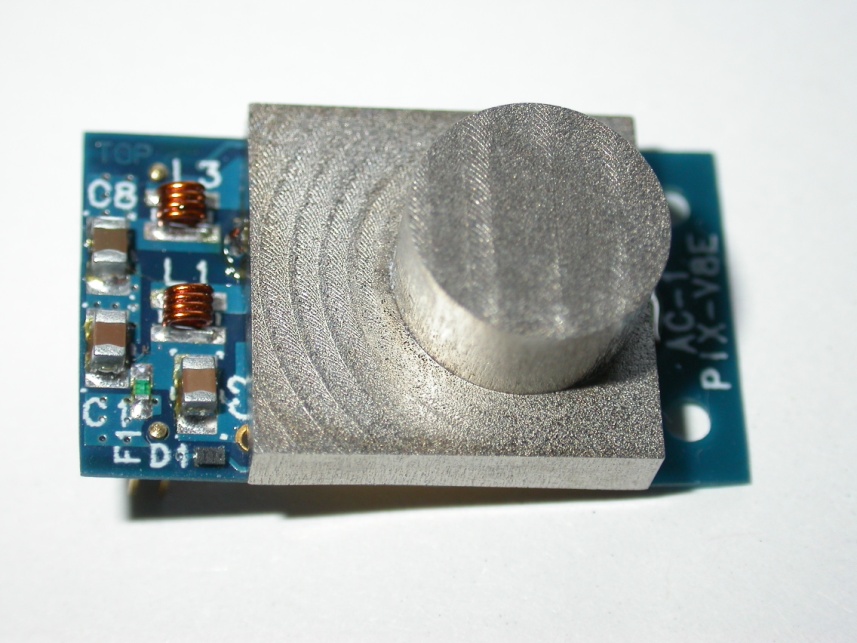 Why is a shield required?

  to shield the magnetic emissions
  as cooling contact for the coil
  to segregate “noisy“ parts from output filters
PoS (Vertex 2011) 041
Katja Klein
Novel Powering Schemes
10
Buck Converter Performance
Efficiency around 80% for r = 3-4
 Both ripple and Common Mode   noise sufficiently low
 Shield reduces magnetic field to  negligible level
 Performance is good
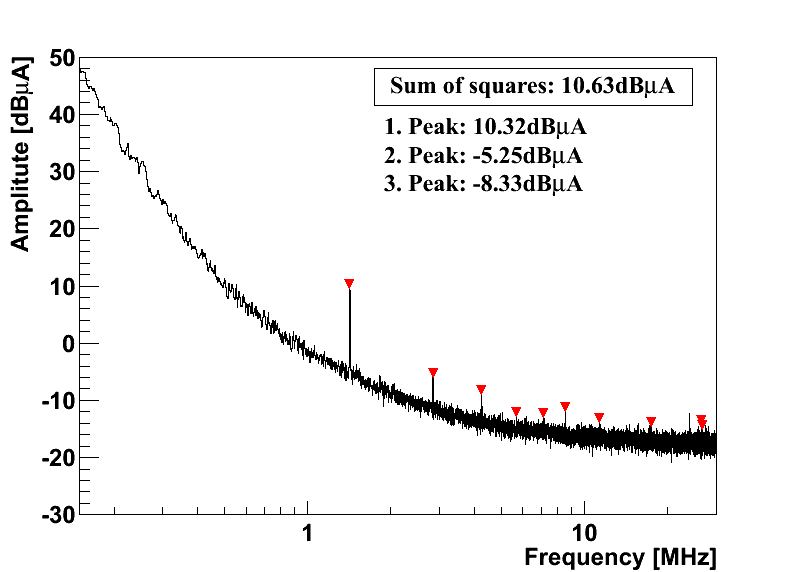 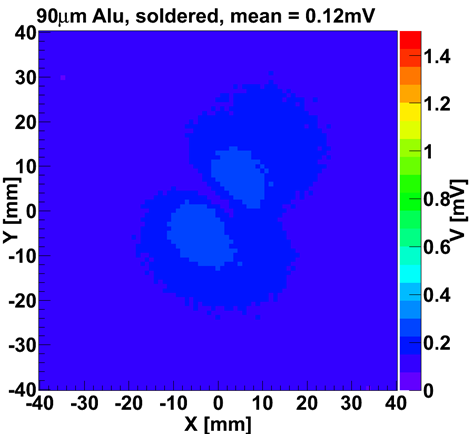 Magnetic field 
above DC-DC 
converter
Differential mode
= “Ripple“
Katja Klein
Novel Powering Schemes
11
Buck Converter Material Considerations
Contributions from chip (negligible), PCB, coil, shield, passives
Coil: Aluminium (CCA with 10% Cu) instead of copper 
 For same L, mass reduced by ~ 2, material budget by ~ 3
 Resistance increased by 38%  2% lower efficiency
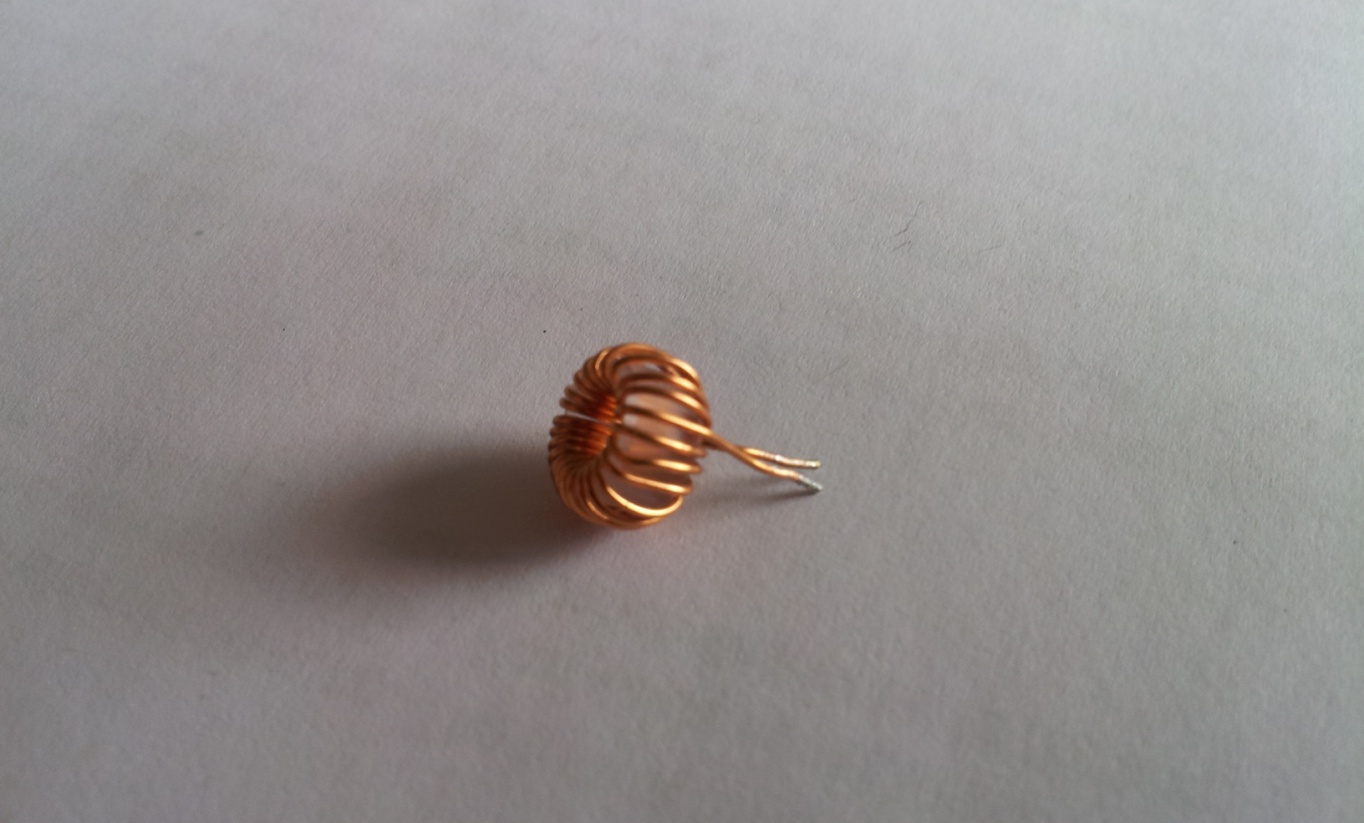 Shield: Metal-coated plastic versus full Aluminium
 90µm Alu (+ 15µm Ni + 15µm Cu for solderability)
 Plastic body (e.g. rapid prototyping) with 2 x 30µm Cu
 Reduce area (actually for space constraints)
 Both work fine; coated version has 56% larger MB, but is cheaper
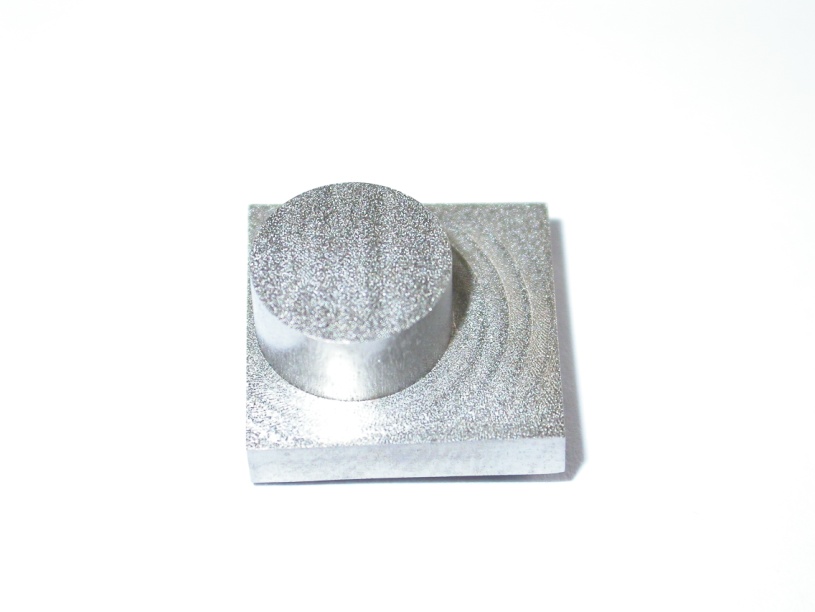 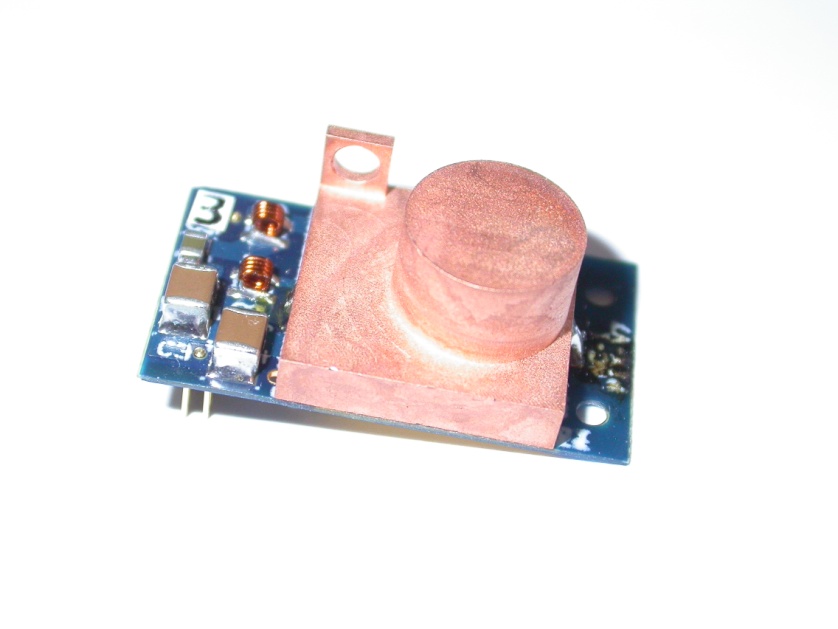 Passives: filter caps etc.
 Reduce size  noise still low
 Reduce number? Silicon caps??
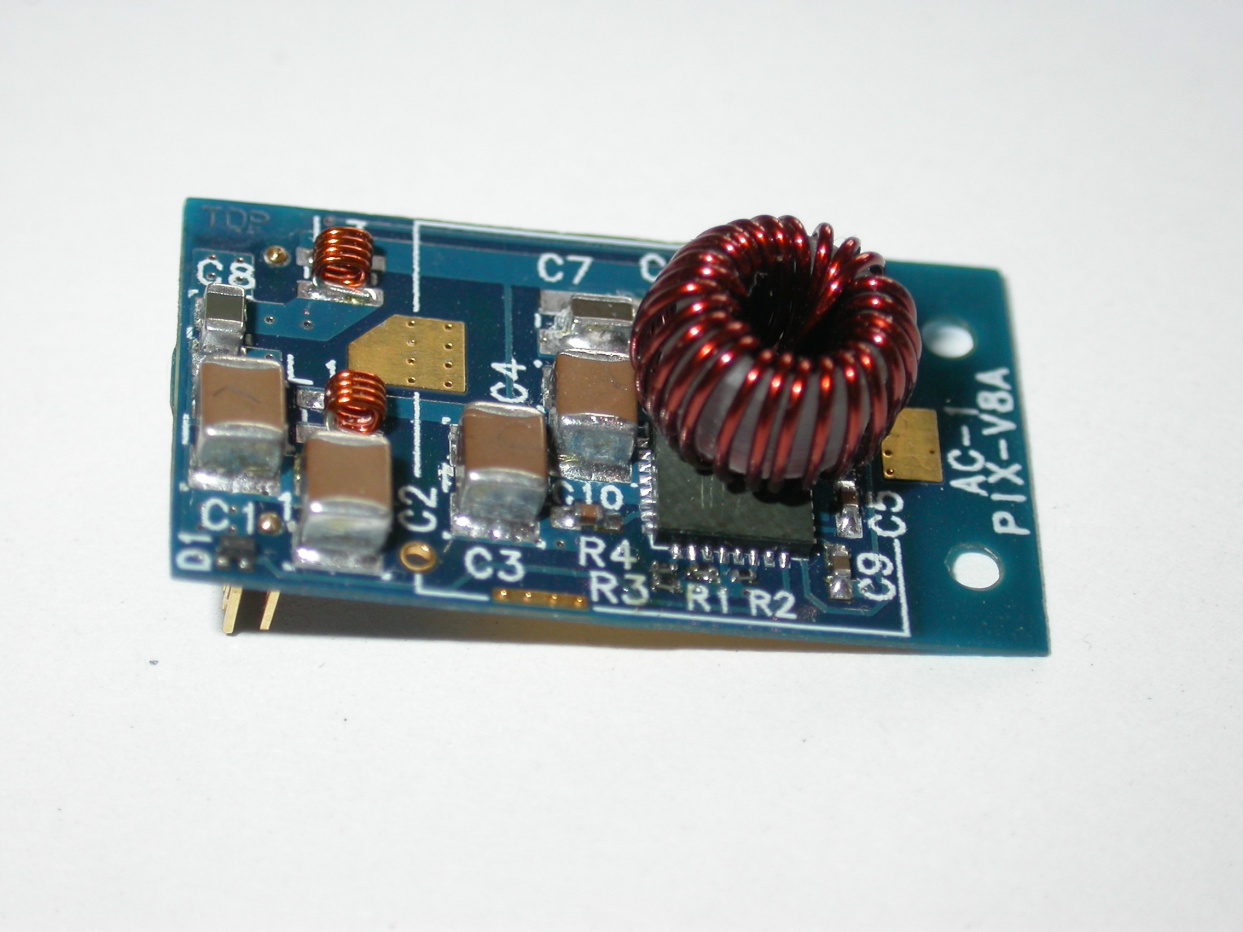 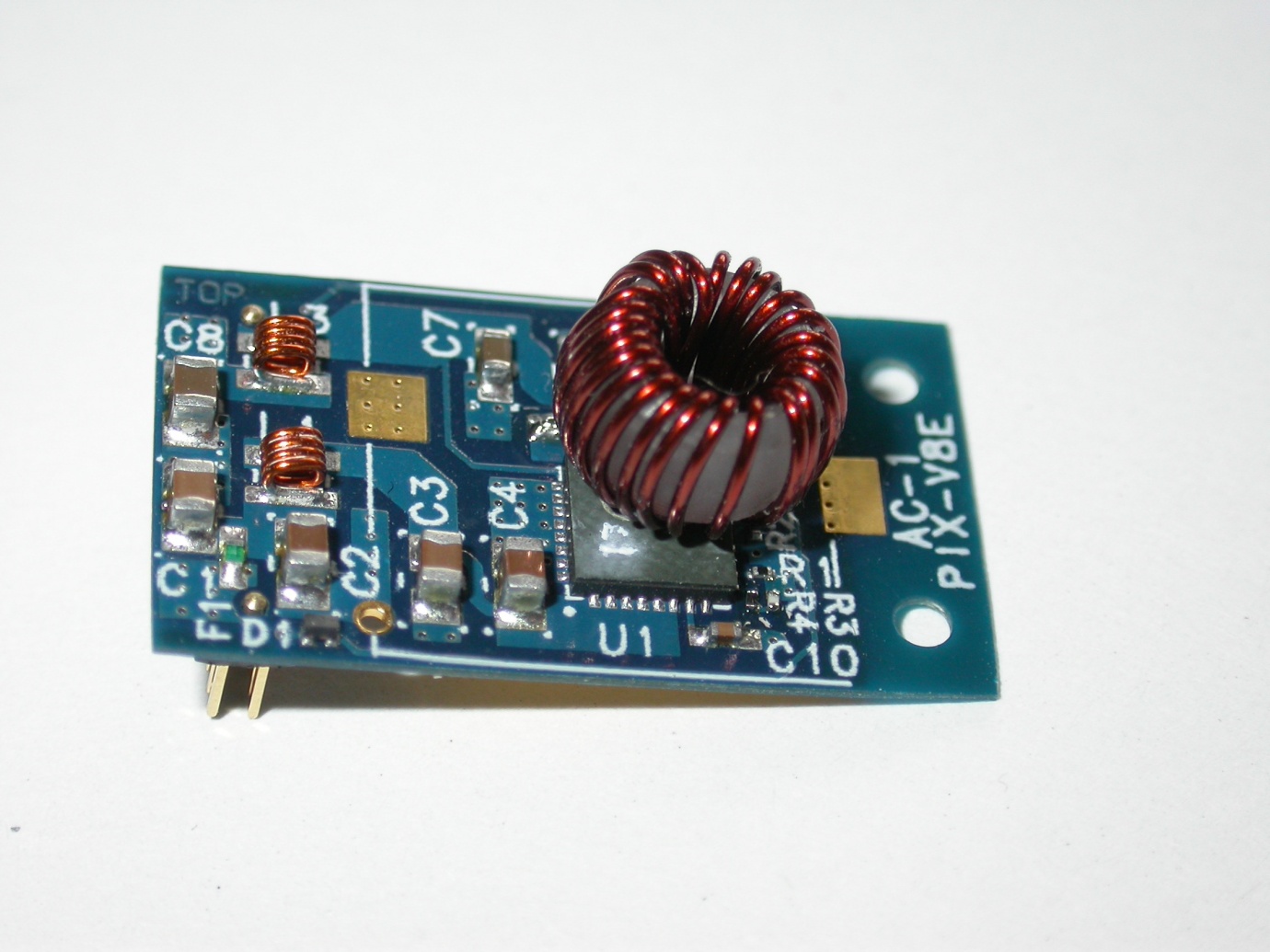 Katja Klein
Novel Powering Schemes
12
Buck Converters for CMS Pixel Upgrade
Phase-1 pixel detector needs factor ~ 2 more power
 Buck converters with conversion ratio of 3-4
 Converters located at  ~ 4
 Goal is NOT to reduce material in tracking   volume, but to be able to power the detector!
 No increase of pixel module noise
 2000 buck converters required by 2014
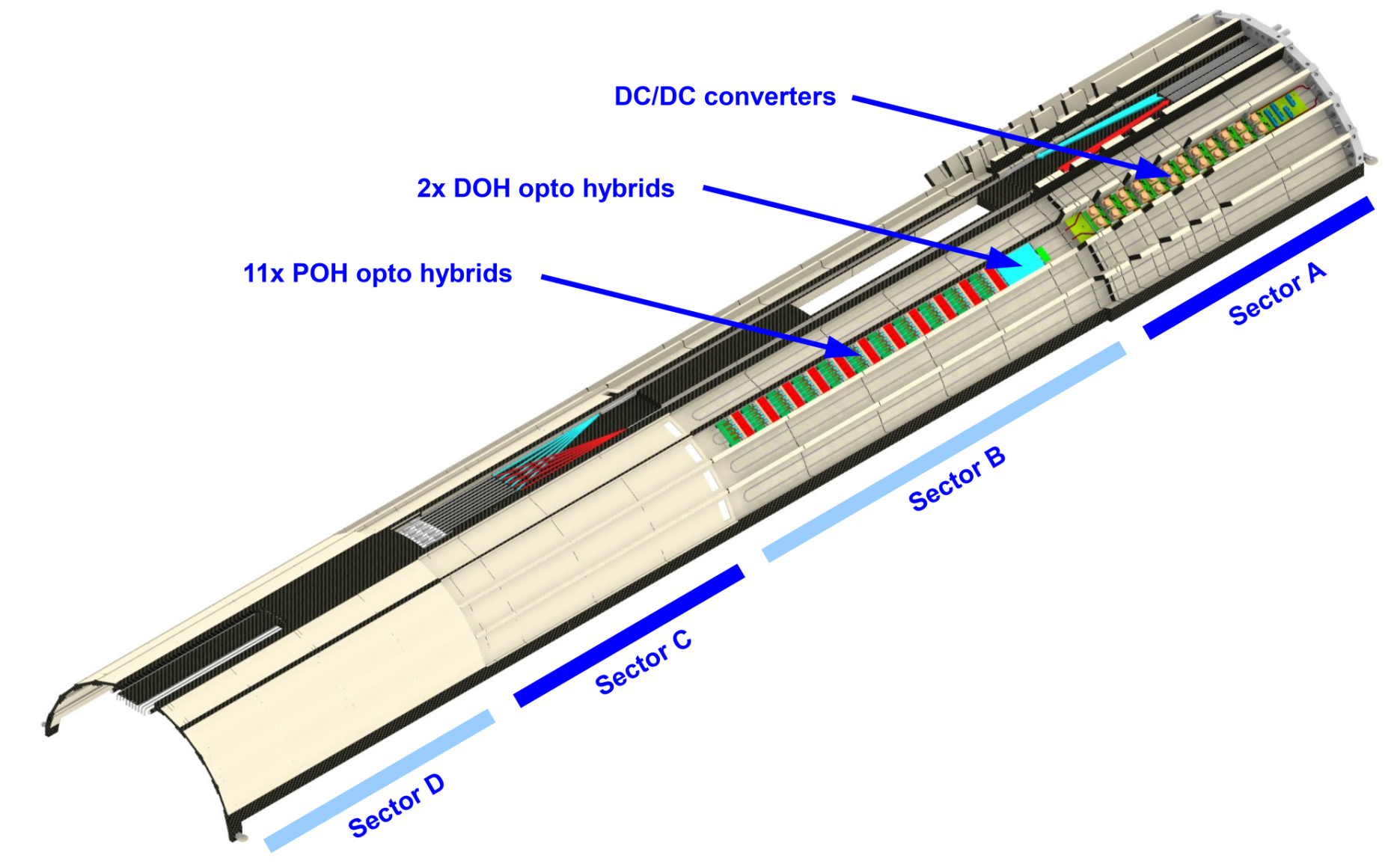 DC-DC converters
z
2m
Noise from all pixels
Conventional powering
Mean 123.8
DC-DC conversion
Mean 124.9
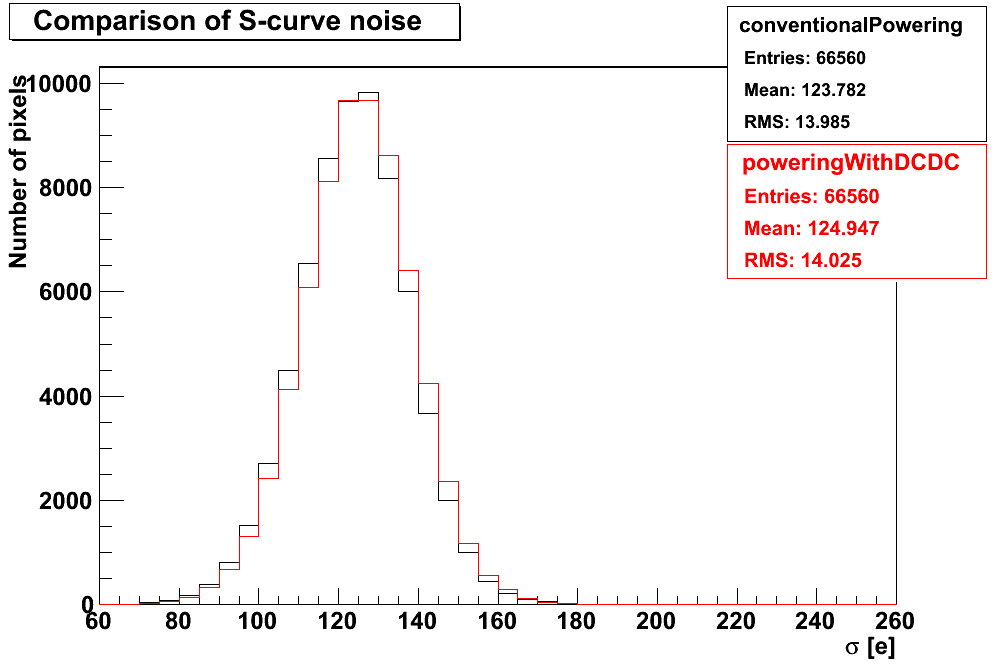 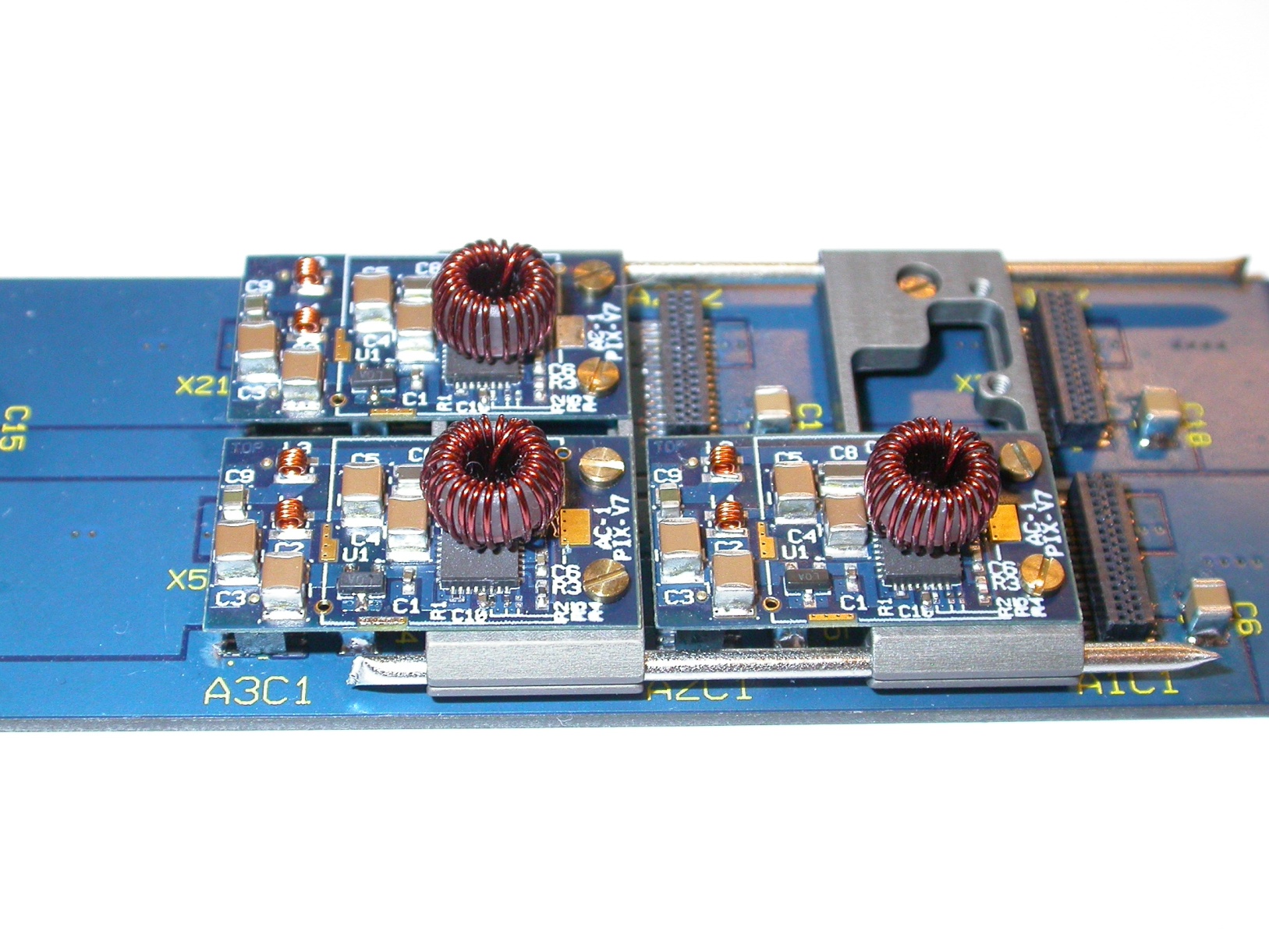 x
IP
Katja Klein
Novel Powering Schemes
13
Buck Converters for CMS Strip Upgrade
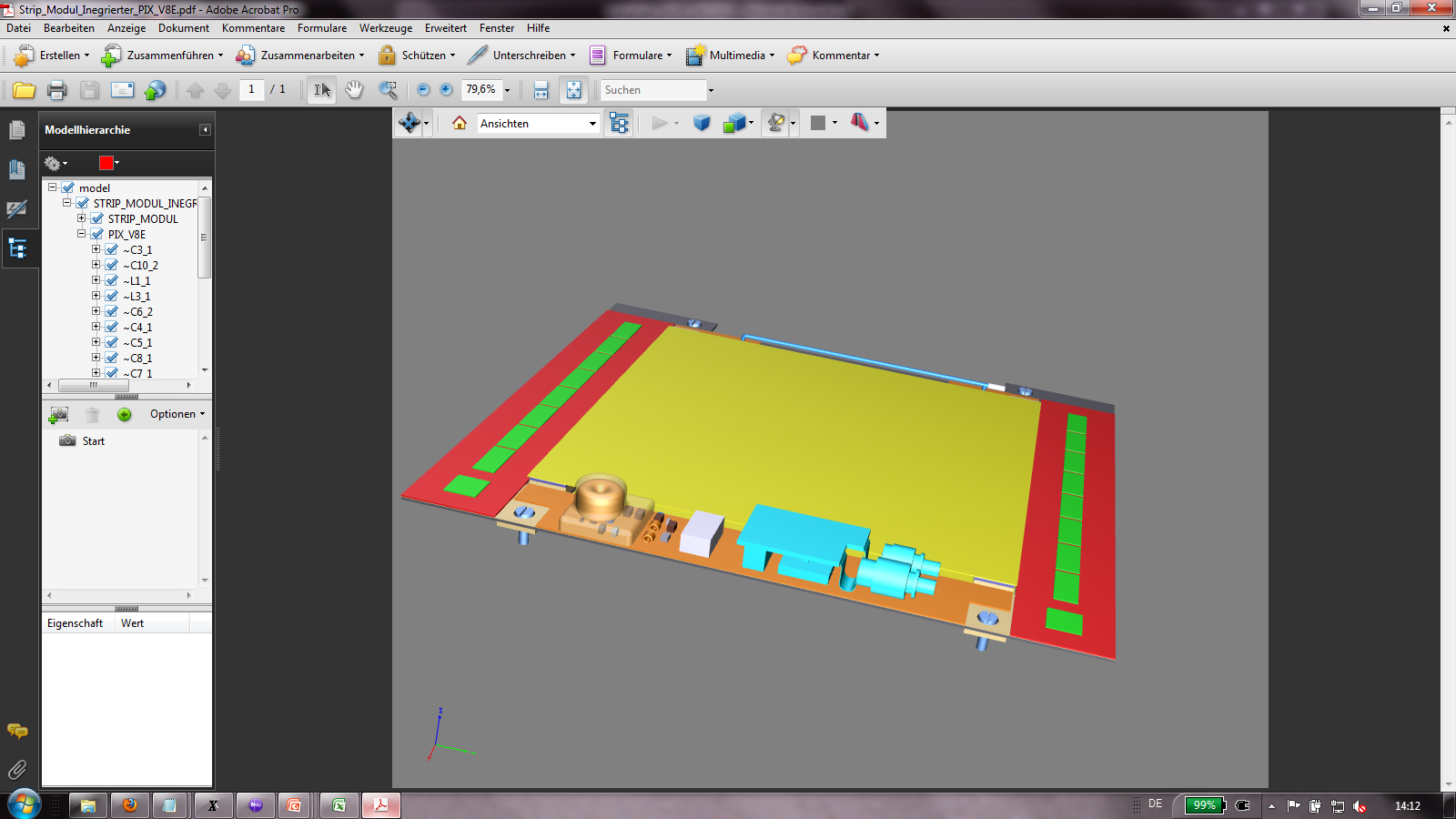 CMS Binary Chips (CBC) – on top side only
Lower sensor connected through vias in hybrid
Outer tracker (r > 60cm):
Modules with 2 strip sensors
 pT discrimination  trigger
Data 
concentrator
2 x 5 cm strips
Buck converter
“Low-power GBT“
r
90µm
Pass
Fail
Buck converter could be placed on “service hybrid“
 Estimate 2.1W at 1.2V per module  fits well with capabilities of buck converter
 Converter very close to module  noise interference is a concern
 B
1mm
r
Katja Klein
Novel Powering Schemes
14
Buck Converters for ATLAS Strip Upgrade
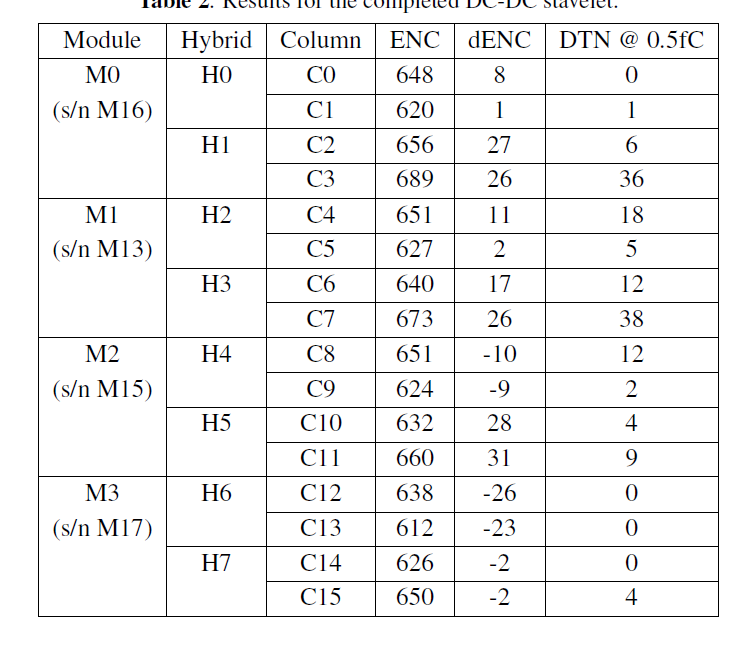 Studied in parallel to serial powering
 Stavelet with 4 modules equipped with buck converters
 I = 5A per hybrid  CERN-board with commercial chip
 100µm copper shield
 ENC depends on converter hook-up configurations   (star, independent, backplane connections, …)
With best configuration up to 31 ENC excess noise wrt single module measurement – deemed acceptable
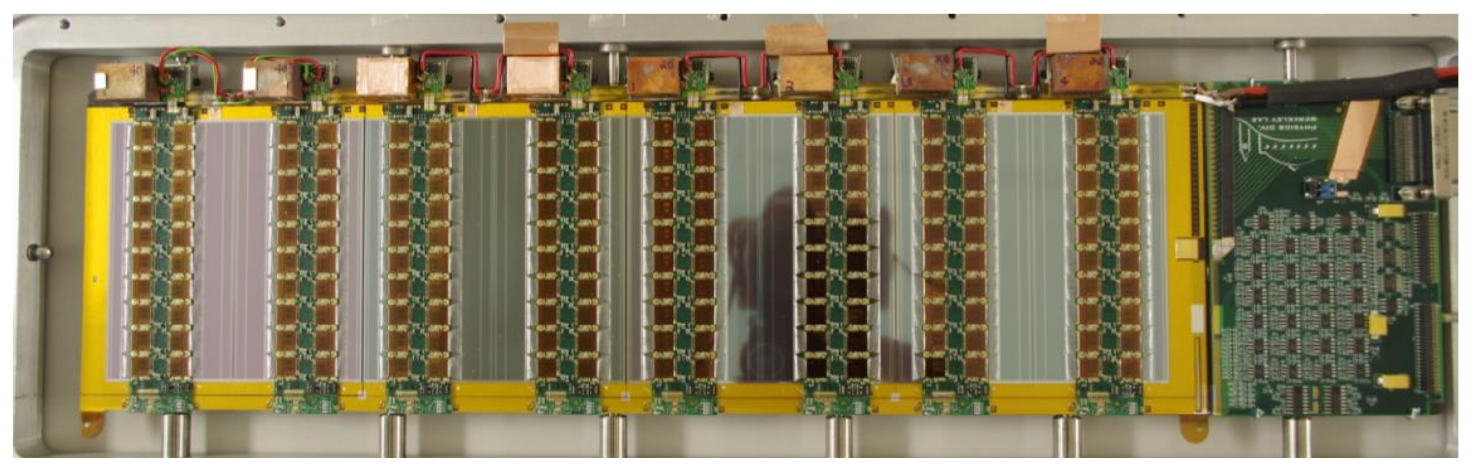 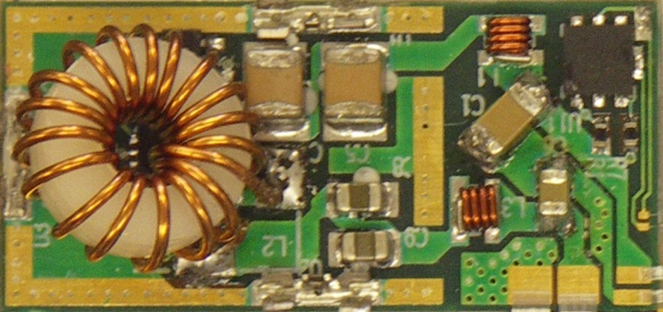 ABCN-25
STV-10 converter
2012 JINST 7 C02028
Katja Klein
Novel Powering Schemes
15
Switched Capacitor DC-DC Converter
In simple step-down layout: capacitors charged in series and discharged in parallel
 Iout = nIin, with n = number of parallel capacitors (“charge pump“)
Phase-1: charge
Phase-2: discharge
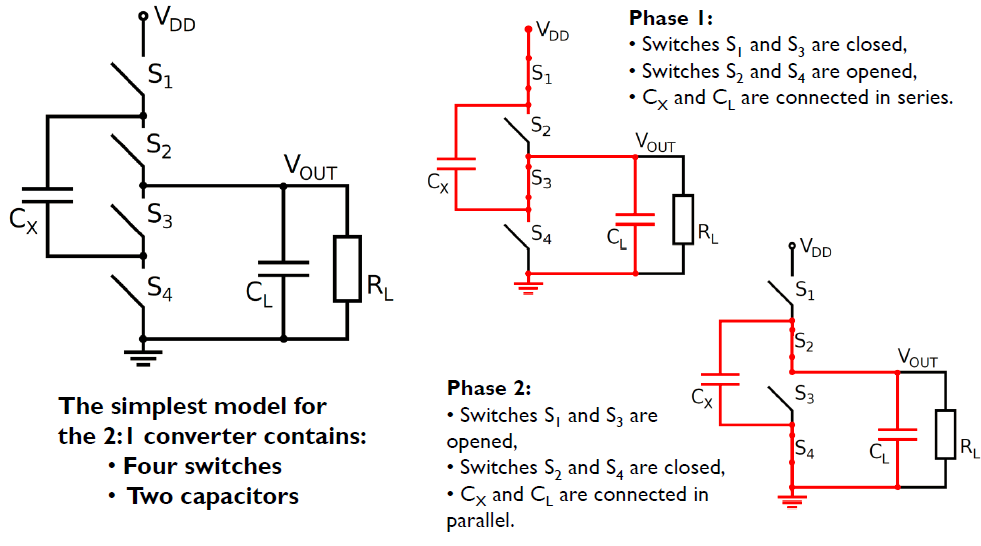 E.g. 2:1
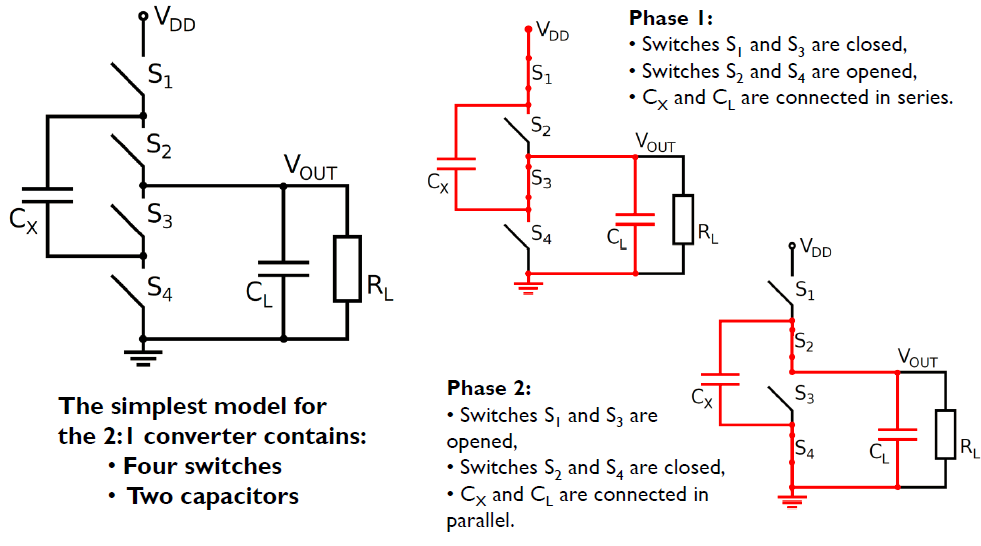 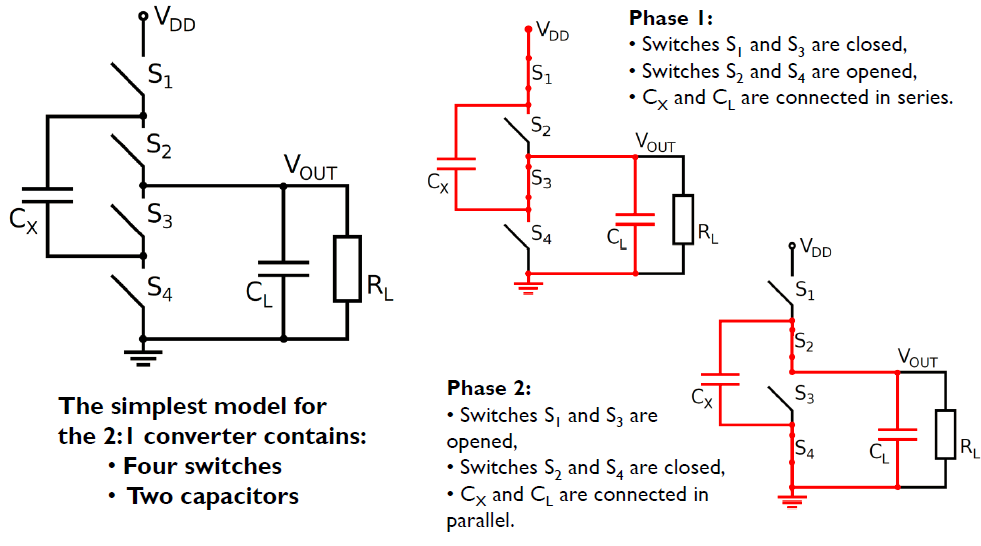 e.g. 1µF
e.g. 200nF
Con:
 Standard CMOS  conversion ratio low (2:1)
 Low output currents (50mA  - 1A)
 Might inject noise into chip substrate
 No regulation of output voltage
Pro:
 Can be part of readout chip
 Only cap(s) are external   very low material budget
 High efficiency (90%)
Katja Klein
Novel Powering Schemes
16
Switched Capacitor DC-DC Converter
Two chips (rather blocks) have been developed in our community
 From CERN (Iout = 60mA), used by CMS in CMS Binary Chip
 From LBNL (Iout = 500mA), used by ATLAS in FE-I4
 Both with f = 1MHz
 Both „divide-by-two“  1 external capacitor (1µF  L x W = 0402 or 0603)
 Both chips do work 
 Ripple large 
 Efficiency lower than in simulation but still ~ 90%
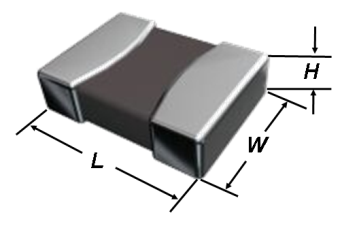 2010 JINST 5 C12031
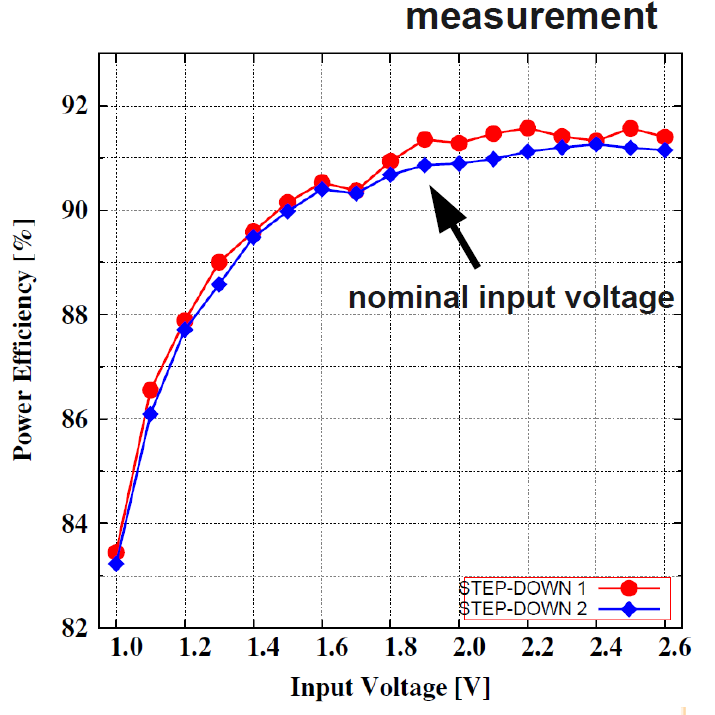 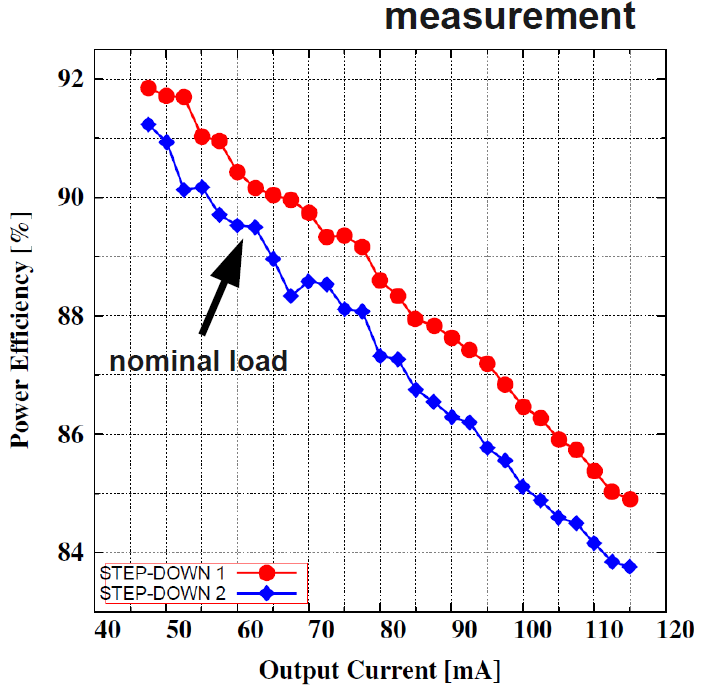 CERN converter
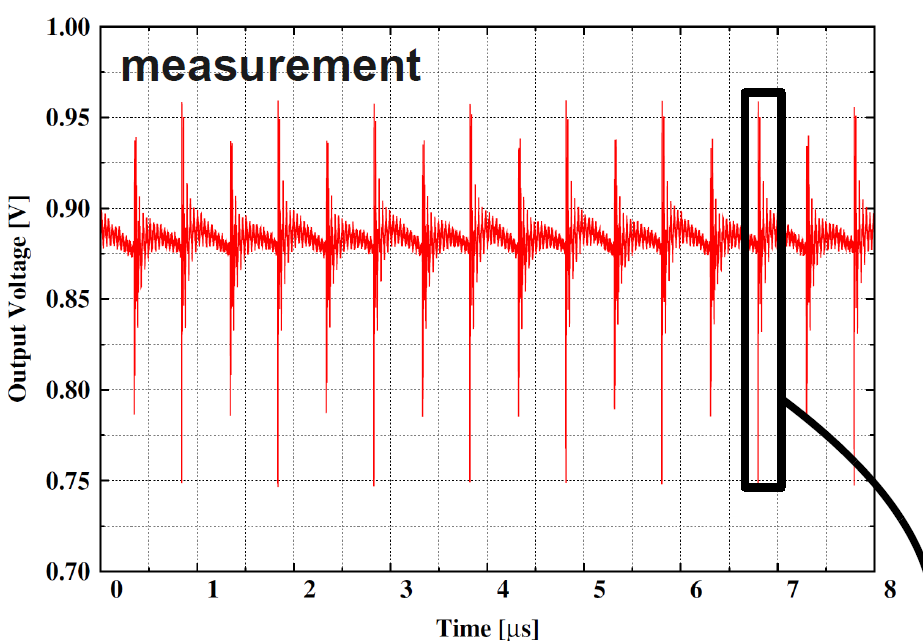 Katja Klein
Novel Powering Schemes
17
Switched Capacitor in CMS Strips Upgrade
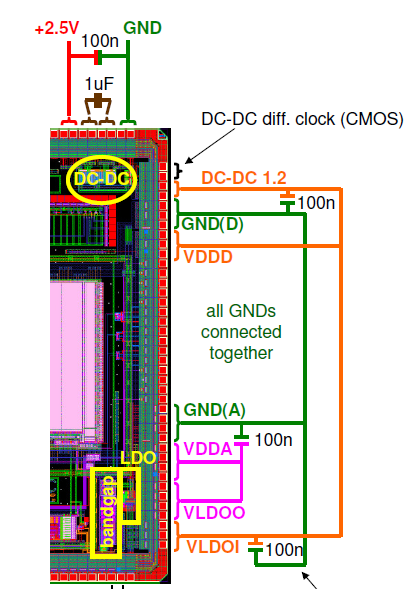 Switched capacitor converter by CERN   is part of 130nm CMS Binary Chip   (= prototype readout chip for strip tracker)
 Used to convert 2.5V into 1.25V
 Could be combined with buck converter  large r 
 Works well, with efficiency of ~90%
 Spurious charge injected by transients  increase  of noise, but only for high input capacitance
 Chip will be part of next, bump-bonded CBC
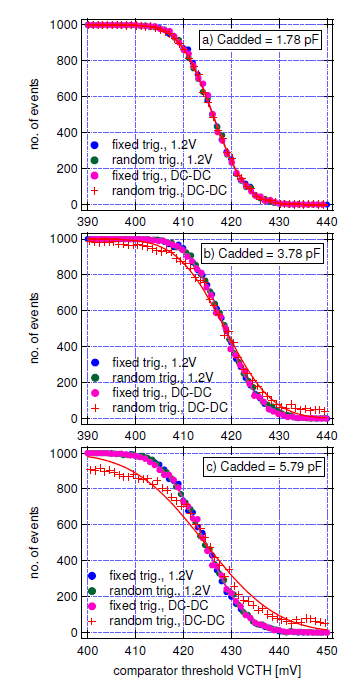 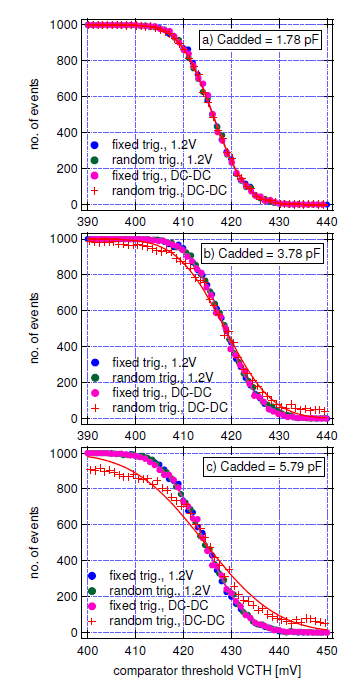 1.78pF
5.79pF
Katja Klein
Novel Powering Schemes
18
Switched Capacitor in ATLAS Pixel Upgrade
FE-I4 includes (optional) switched capacitor converter (LBNL)
 Efficiency of 84%, radiation-hard
 Noise increase even if running but not connected, depends  on details of external configuration 
 Want to have higher conversion ratio   need more capacitors   move to on-chip capacitors 
 Might be investigated in a future versions of readout chips
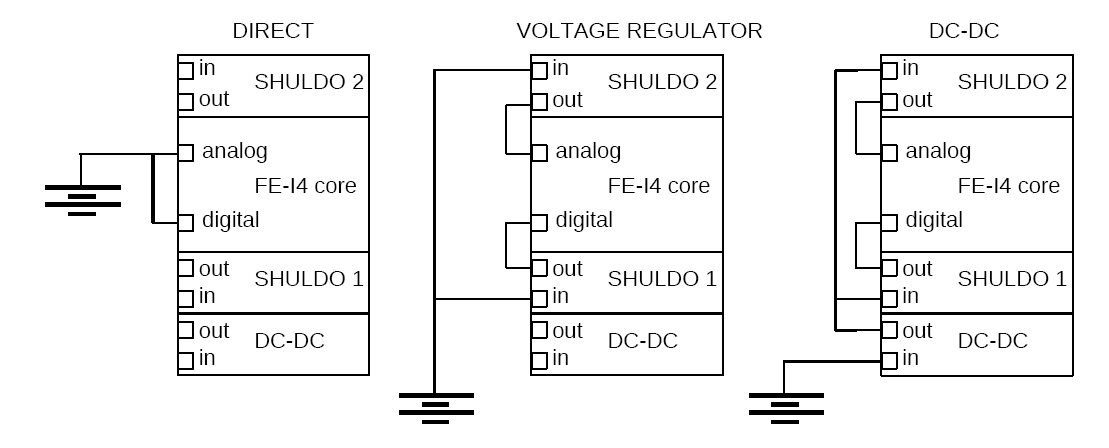 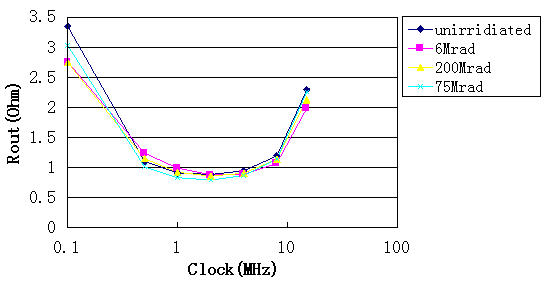 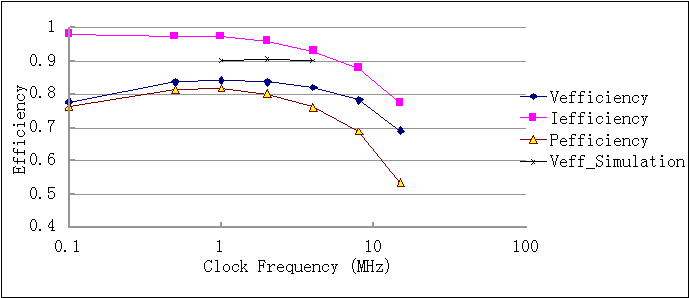 Katja Klein
Novel Powering Schemes
19
Serial Powering
0V
I0
Detector module 1
Regulator
1V0
Regulator
Detector module 2
PS
Regulator
Detector module n
nV0
Idea: Recycle current  need to deliver current I0 of a single module only
 Reduce losses Ploss = RI2 in input cables by factor n2
 Each module is on a different ground potential
 AC coupling of communications
 Power supply = constant current source
 Digital and analog supply voltages derived locally by shunt and linear regulators
Con:
 Implications on system design (grounding …)
 Current fixed to highest current needed by any    member of chain  local inefficiency can be high
Pro:
 n can be very large
 Few additional components
Katja Klein
Novel Powering Schemes
20
Serial Powering in ATLAS Strips
Serially powered stavelet developed and under study
 Development of custom circuitry far advanced
 Basic functionality good
 Concentrate on ENC and occupancy
2012 JINST 7 C02028
M-shunt plugin
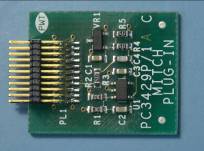 Custom Current Source
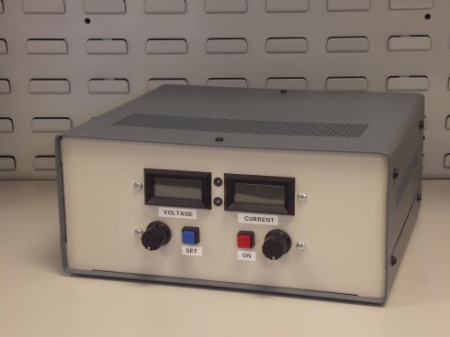 Power 
Protection 
Board
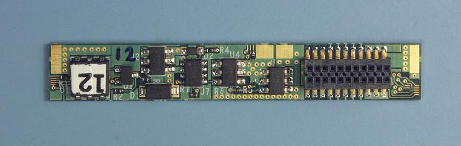 0-6A, 80V
2.5V
5V
0V
7.5V
10V
12.5V
15V
17.5V
20V
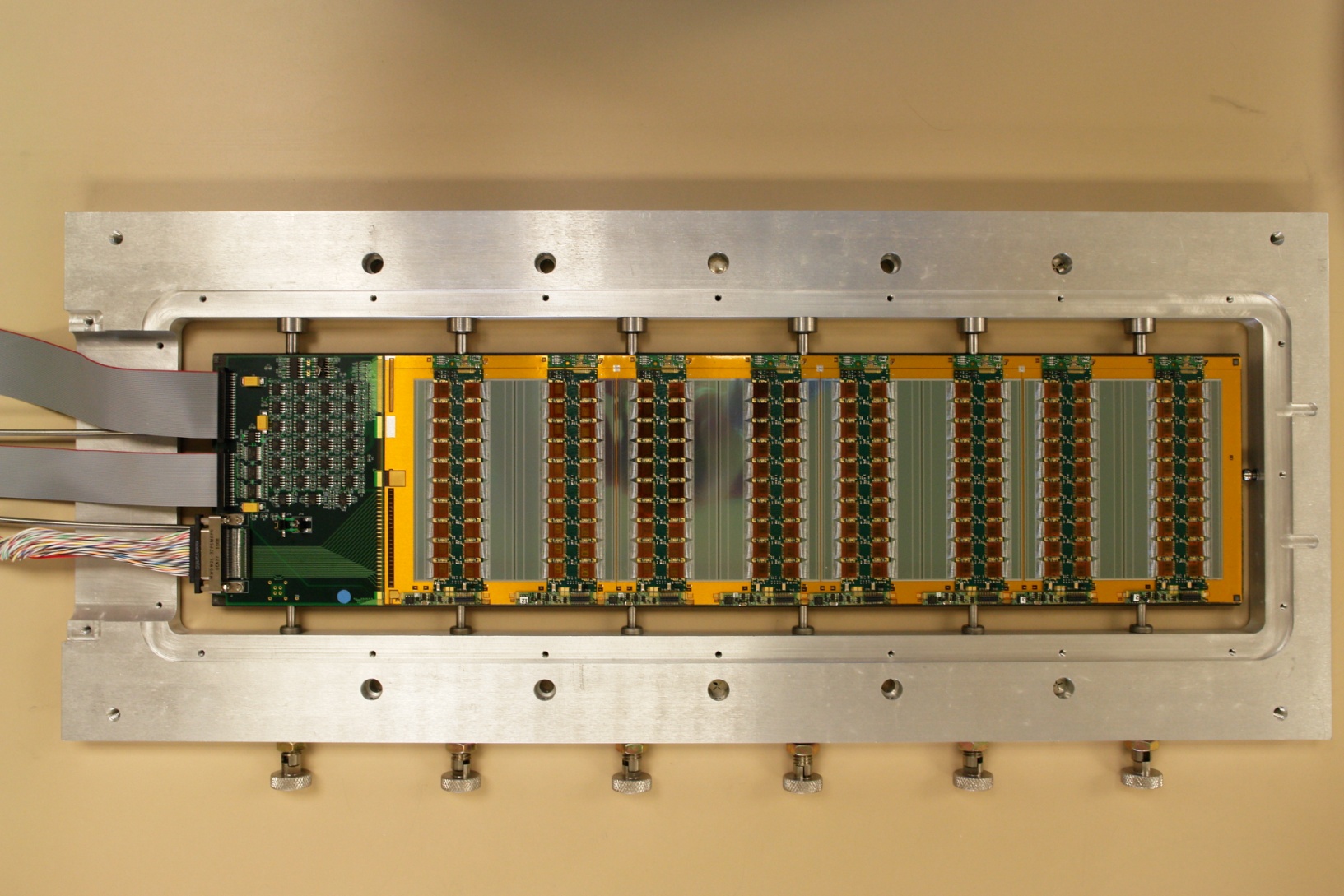 Katja Klein
Novel Powering Schemes
21
Serial Powering in ATLAS Strips
Single triggers: ENC 619-678, compared to 600-665 from reference measurement
 Double Trigger Noise Test: send two triggers with adjustable spacing   probe the occupancy increase due to readout of first event 
 Large occupancy in every second hybrid
 Improvement by routing currents through shunt PCBs and braids, or by powering   both hybrids of a module in parallel  ENC  630-750
# of hits
Row of chips
Katja Klein
Novel Powering Schemes
22
Material Budget
Contribution of buck converter to material budget, compared to   CMS strip pT modules (1 converter per module):  15.4% and 9.9% for standard and low-mass versions of buck converter
Contribution of buck converter, compared to ATLAS stave (1 converter per hybrid)   21.8%, 10.4% and 6.0% for standard, low-mass and ultimate buck versions
Serial powering (shunt, control and protection circuitry): 5.6% of stave
 Powering circuitry itself might contribute with ~ 10% to module material budget
Original version
DC-DC: -30.9%
SP: -29.0%
Electronics + Cables
Full case study: current CMS tracker end  caps powered with buck converters (r = 8)  or in series (whole petal)   ~ 30% material reduction in both cases
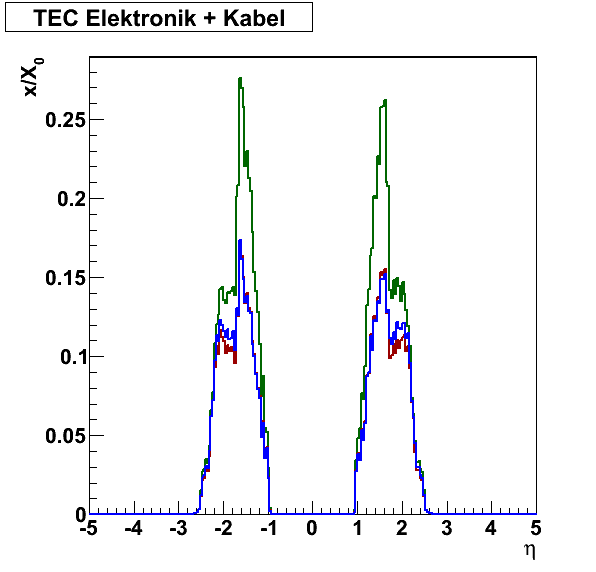 2011 JINST 6 C11035
Katja Klein
Novel Powering Schemes
23
Summary
Novel powering schemes have to be employed for tracker upgrades:
 Serial powering & DC-DC conversion
 CMS has chosen DC-DC conversion
 ATLAS is investigating both schemes
 Both schemes have been shown to work (in principle)
 R&D focusses now on system issues 
 Both schemes can reduce the material budget, with an advantage for Serial  Powering
Katja Klein
Novel Powering Schemes
24
Back-up Slides
Katja Klein
Novel Powering Schemes
25
DC-DC Buck Converters
IL
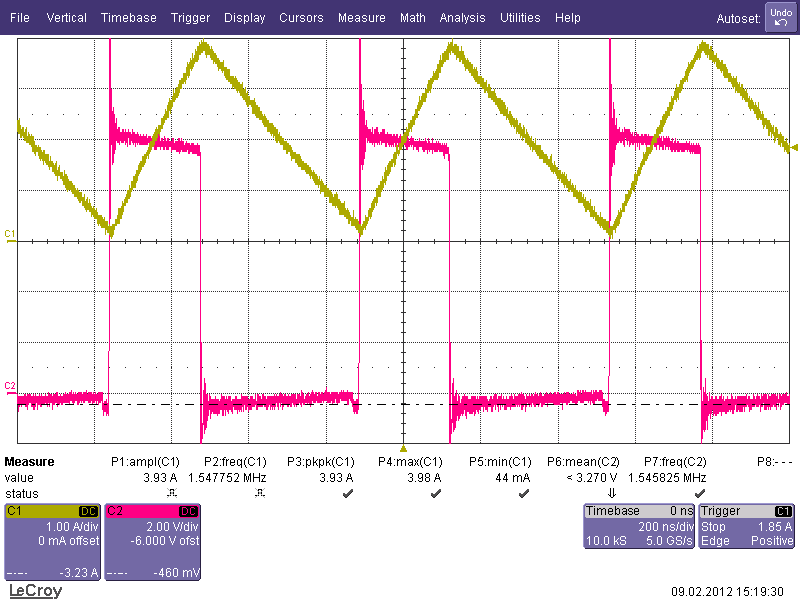 4A
IL
1
2
1
2
UL
10V
0A
t1,on
Duty cycle D = t1,on/T;       r = Vin/Vout    1/D
T
Phase 1
Phase 2
UL
0V
Con:
 Radiation tolerance of high-voltage transistors
 Several discrete components:    coil, capacitors, shield  additional material
 Saturation of ferrites in > 2.5T field  air-core coil    massive, high resistance, radiation
Pro:
 Can supply large currents (< 3-4A)
 Regulation of output voltage, based    on Pulse Width Modulation
 High conversion ratio possible   (V_in < 10V)
Katja Klein
Novel Powering Schemes
26
Serial Powering in ATLAS Pixels
R&D focused on development of regulation concept: Shunt-LDO in FE-I4
 Voltage regulation loop (LDO): provides constant Vout
 Current regulation loop (shunt): 
 Keep current through regulator constant, independent of load (shunt mode)
 Set minimum current limit (reduces transients)  (partial shunt mode)
Input
V regulation loop
Ref voltage
Output
I regulation  loop
Shunt circuitry enable
See Talk by Laura Gonella
Ground
1.5V / 1.2V
Serial 
Powering,
Phase-1
IBL
Katja Klein
Novel Powering Schemes
27
Serial Powering in ATLAS Pixels
Phase-1 outer layer staves = 32 – 40 modules
 Per module: 2 x 2 FE-I4 chips
 Serial powering unit: 1/4 stave = 8 – 10 modules
 Prototyping of SP stave started with 2 x 1 modules
 Efficiency = 68-77% for Vin = 1.6V and I = 600mA
 AC-coupling & protection circuitry under development
FE-I4
FE-I4
1.5V
1.5V
1.2V
1.2V
Iin
Shunt-LDO
Shunt-LDO
Shunt-LDO
Shunt-LDO
See Talk by Laura Gonella
Iout
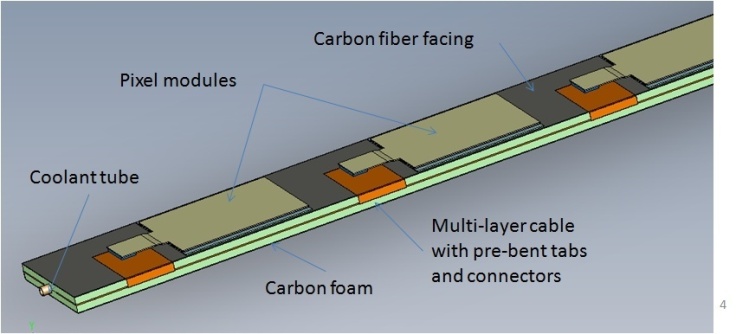 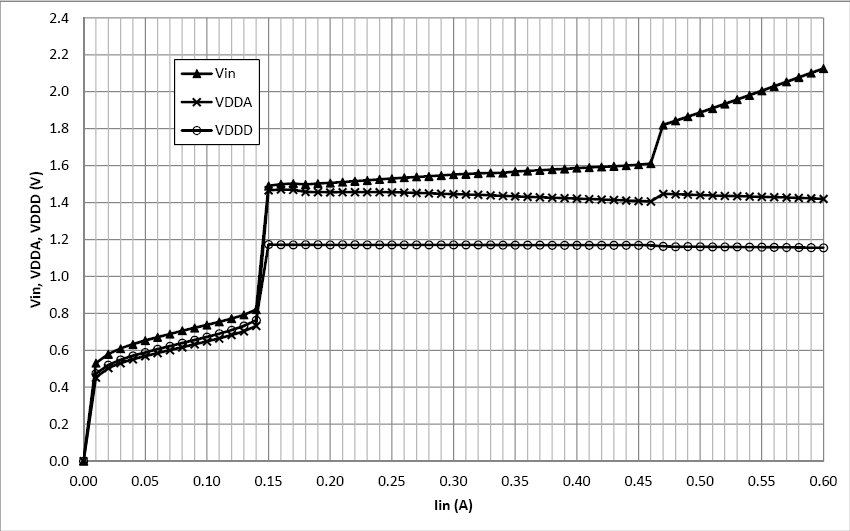 Vin
Vana
Vin, Vout [V]
Shunt-LDO
Shunt-LDO
Shunt-LDO
Shunt-LDO
Vdig
1.5V
1.5V
1.2V
1.2V
FE-I4
FE-I4
2012 JINST 7 C01034
Iin [A]
Katja Klein
Novel Powering Schemes
28
Material Budget
Contribution of buck converter, comp. to CMS modules (1 converter per module)
Contribution of buck converter, compared to ATLAS stave (1 converter per hybrid)
Serial powering (shunt, control and protection circuitry): 0.03% of X0
 Powering circuitry itself might contribute with 5-10% to module material budget
1 normalized to respective module or stave area
Katja Klein
Novel Powering Schemes
29
Material Budget
Full case study: current CMS tracker end caps (TEC) powered with buck converters   (r = 8) or in series (whole petal)
 Similar assumptions for allowed voltage drops etc.
 Savings in material budget are rather similar
TEC Electronics + Cables
Old geometry
-30.9% (DCDC)
-29.0% (SP)
TEC Total Material Budget
Old geometry
-8.0% (DCDC)
-7.5% (SP)
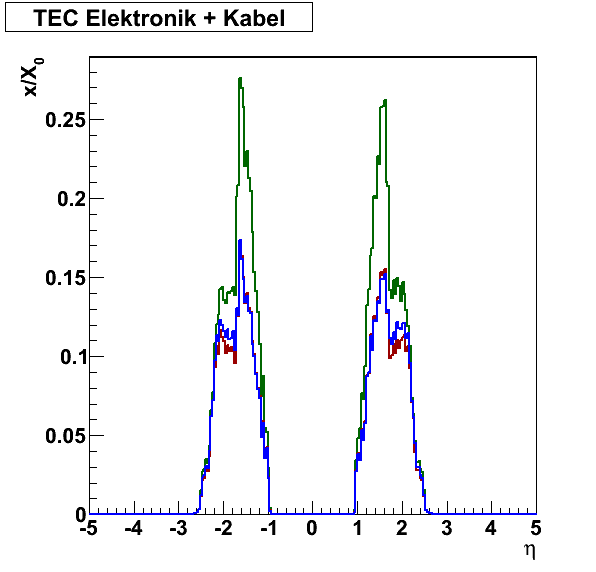 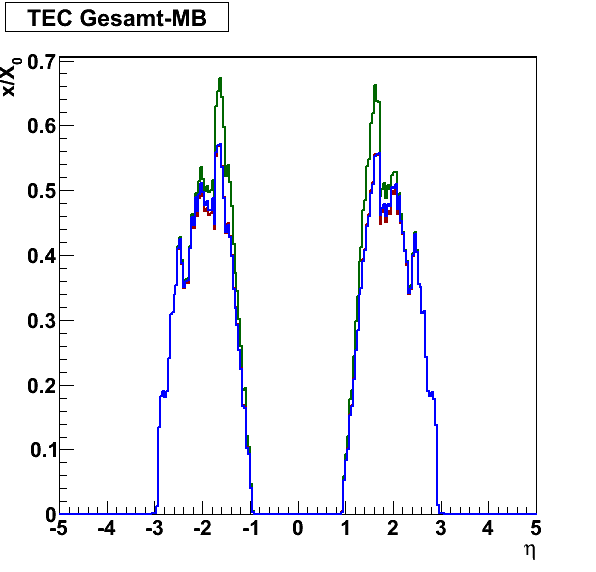 Katja Klein
Novel Powering Schemes
30